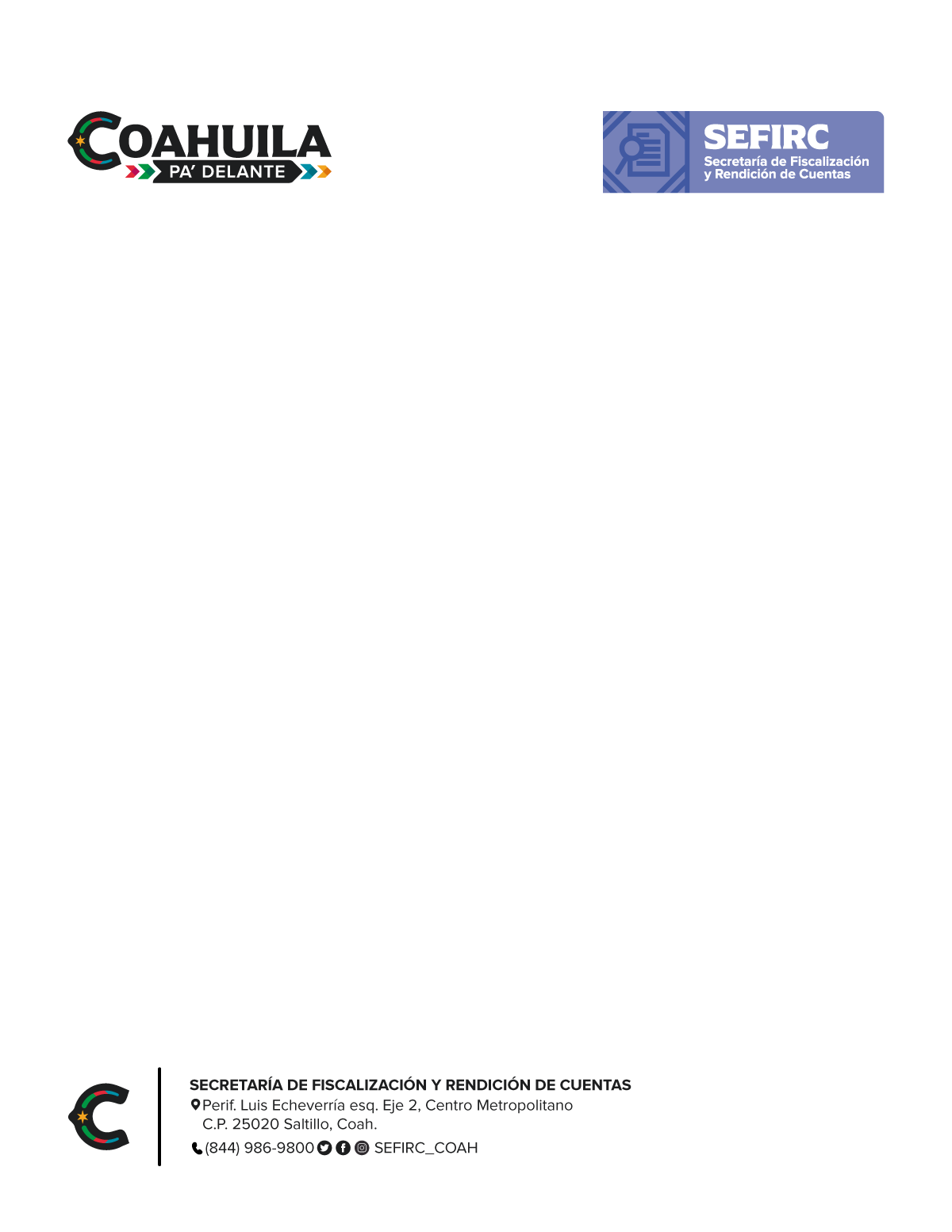 CONTROL INTERNO
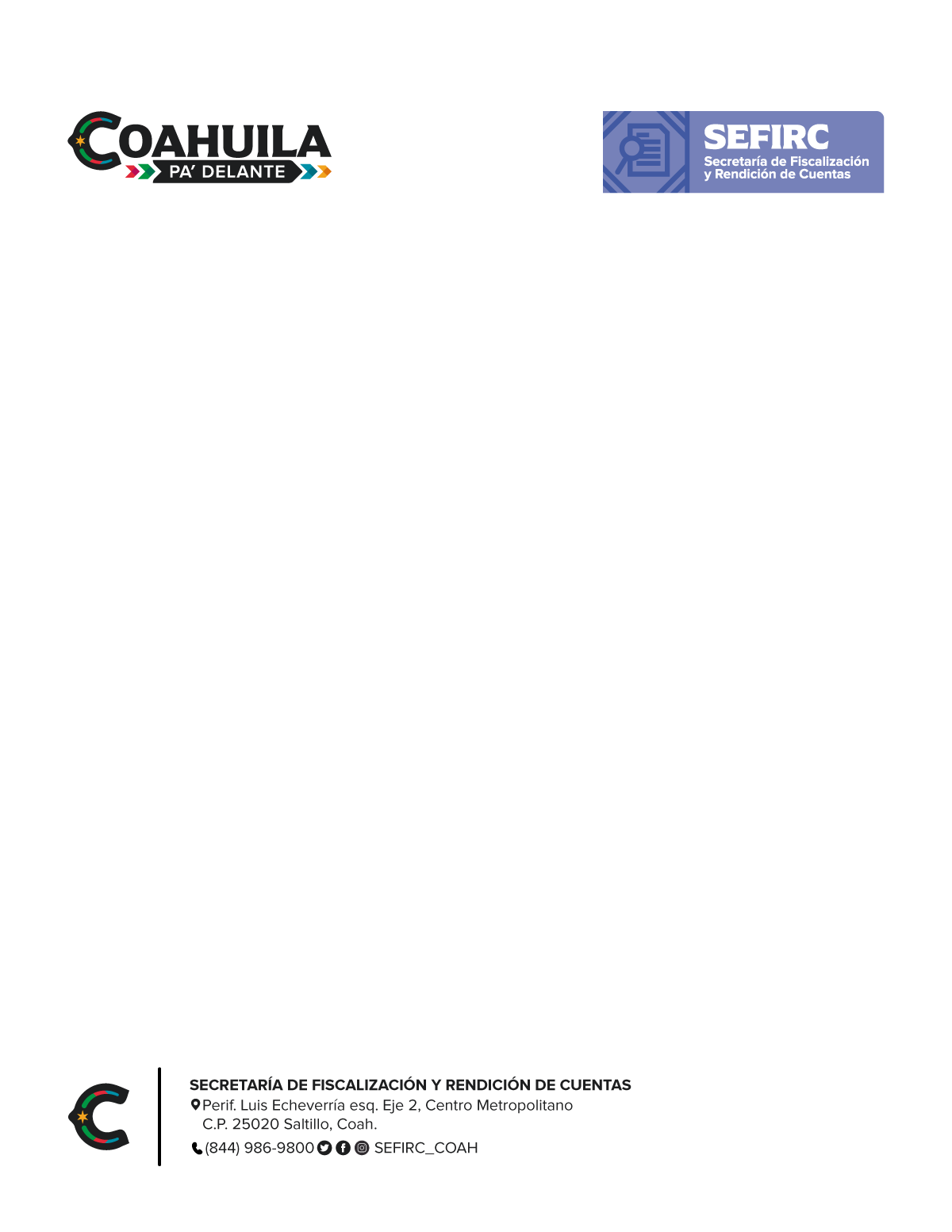 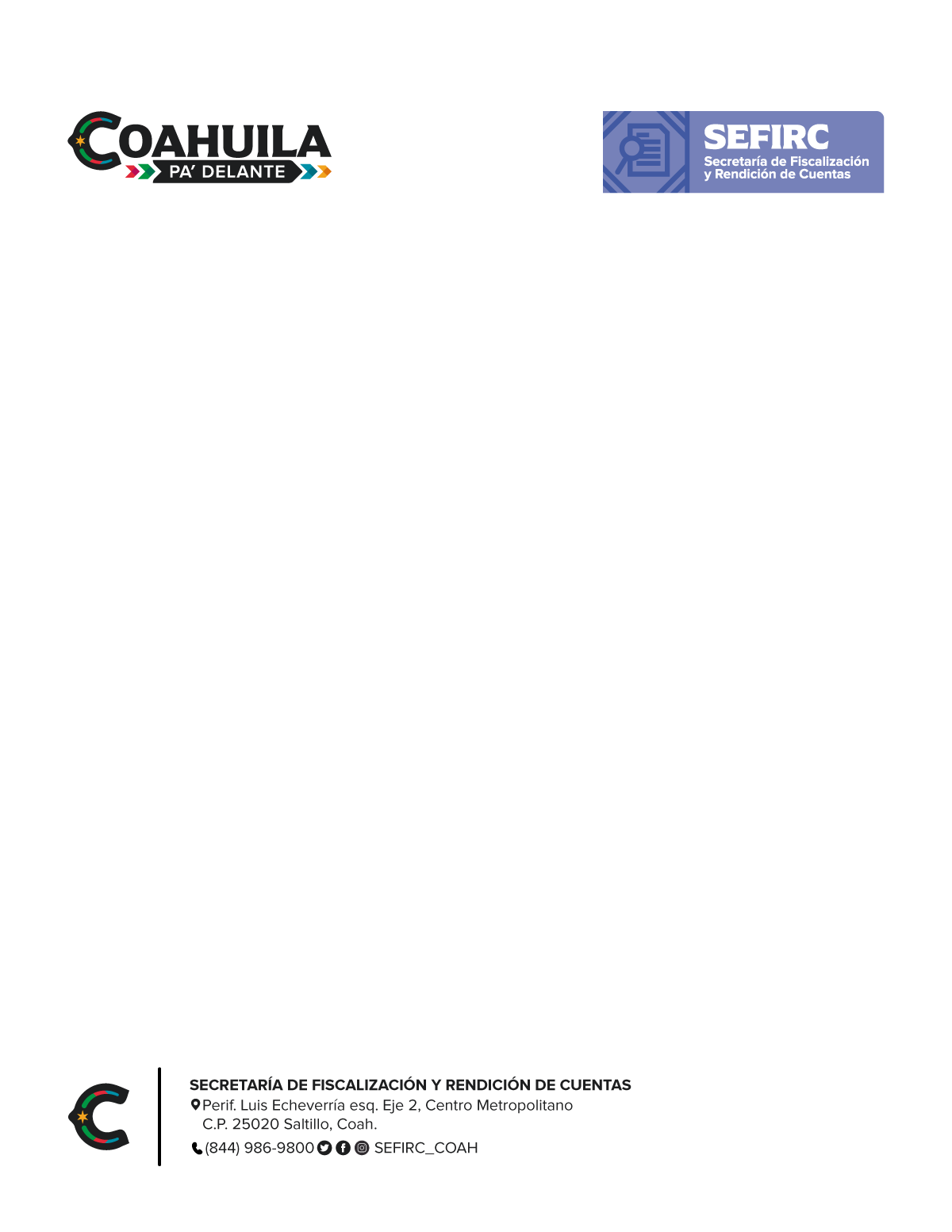 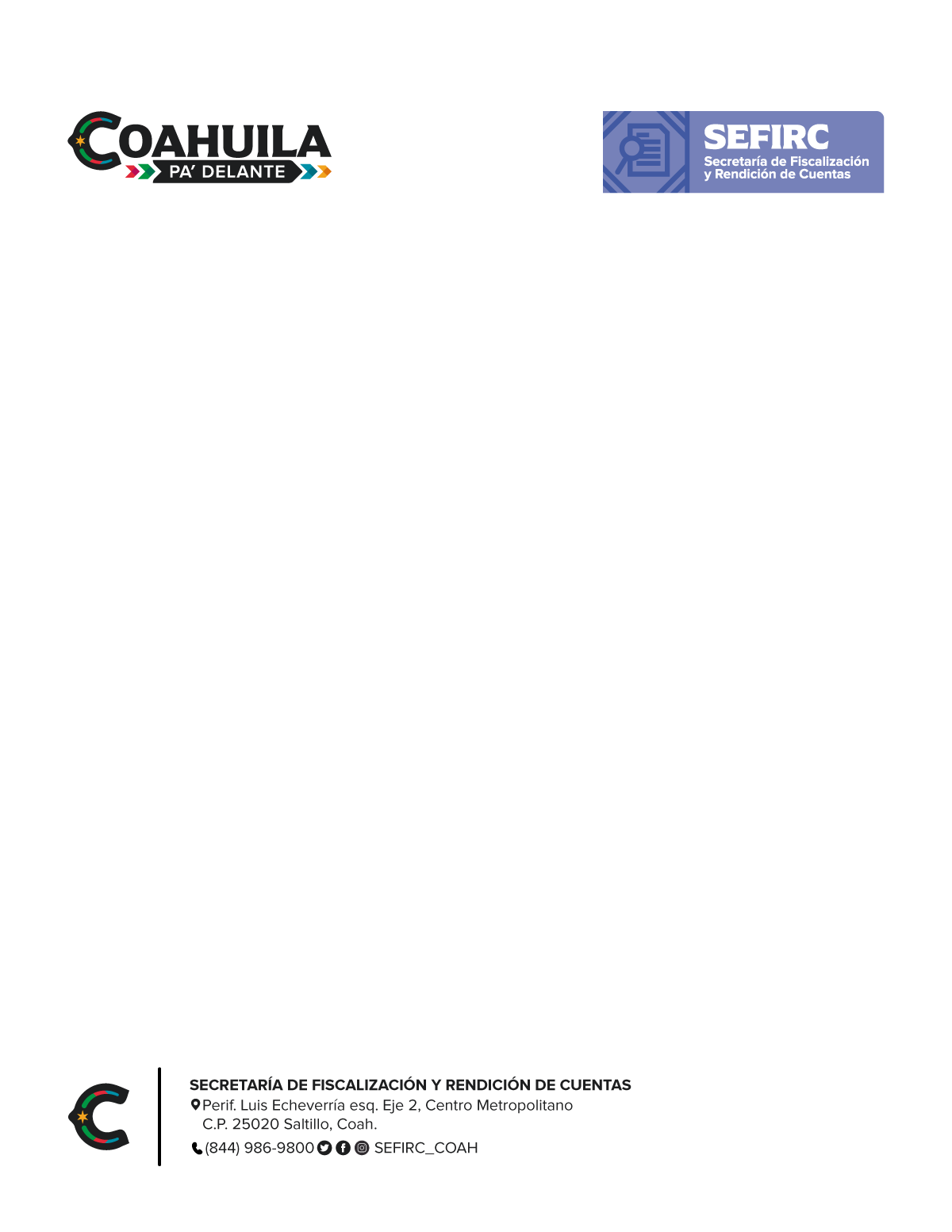 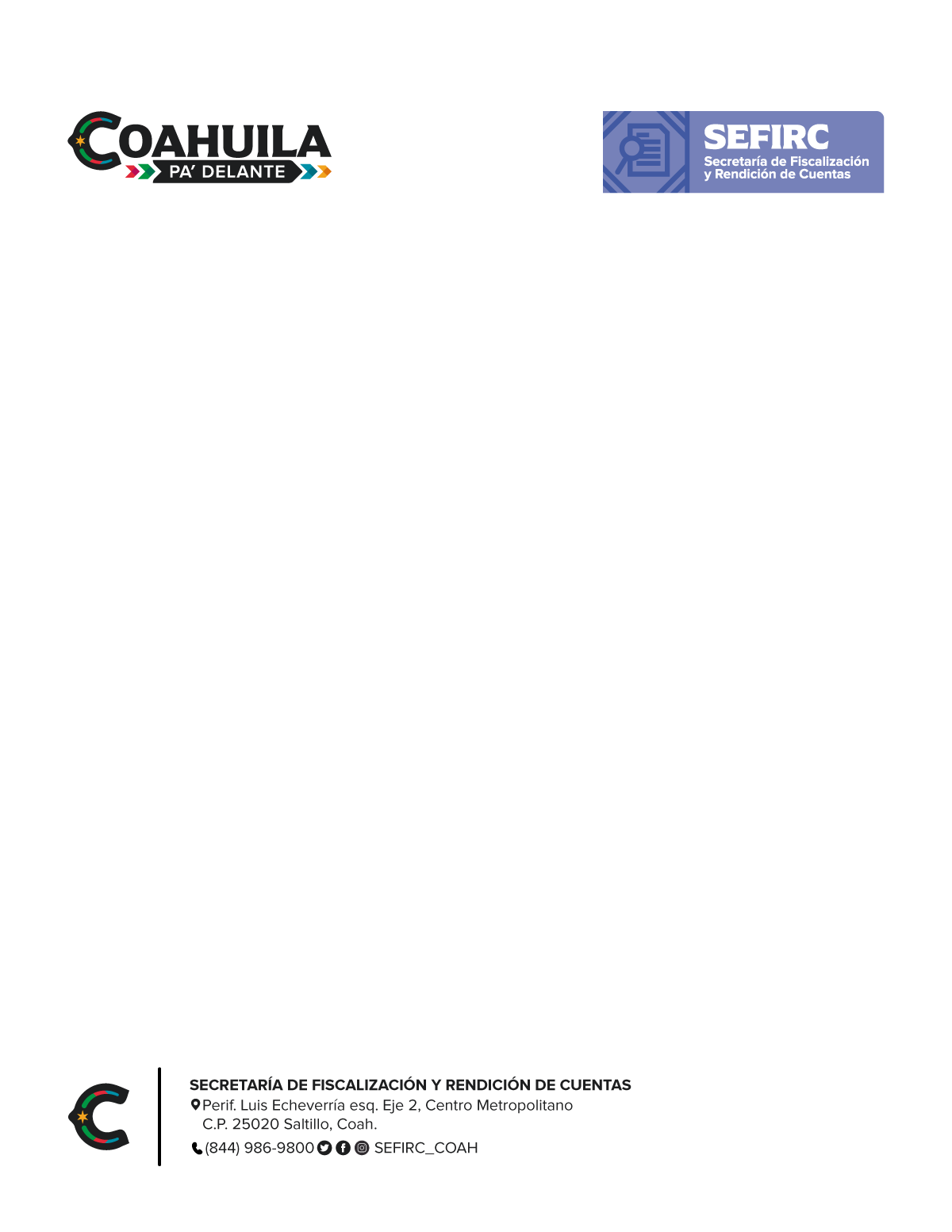 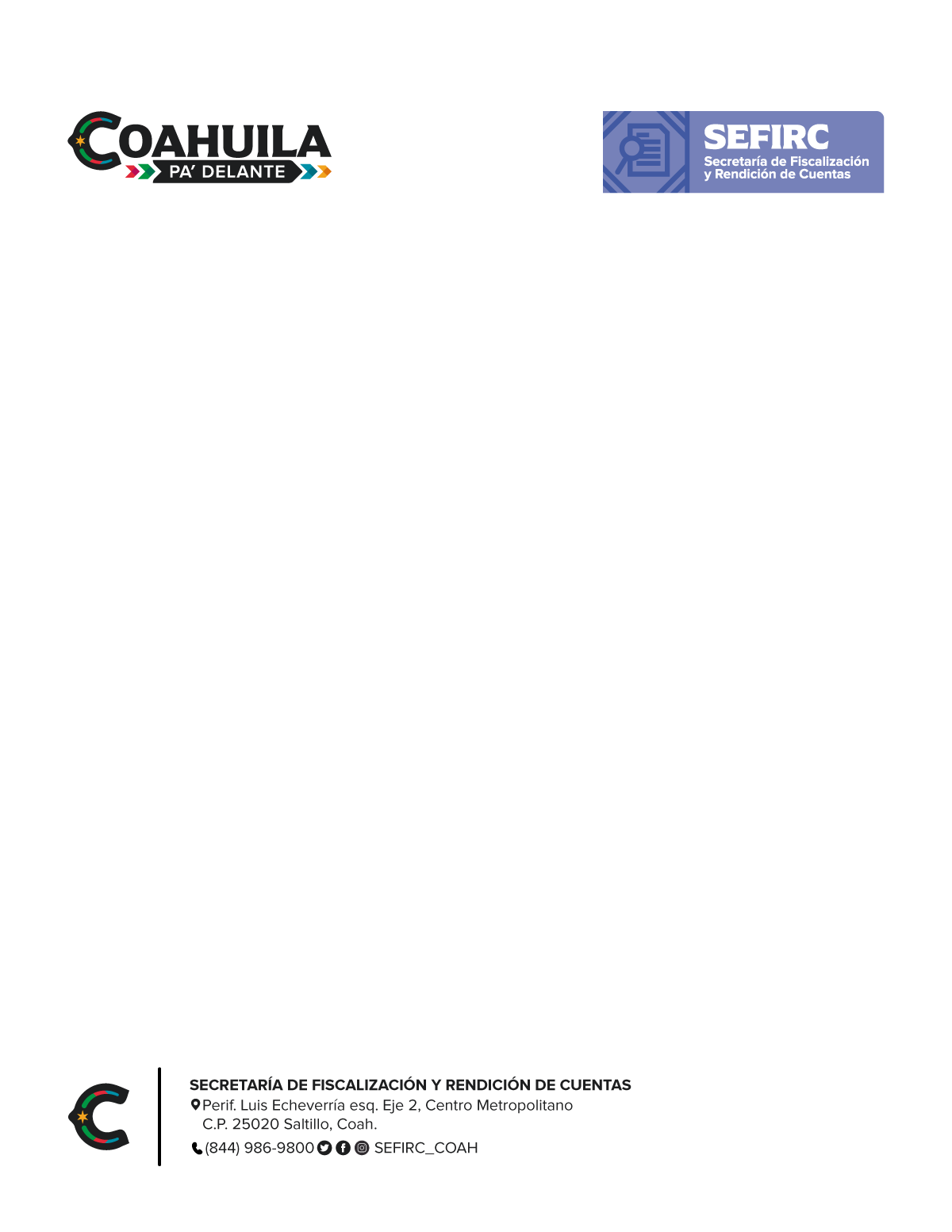 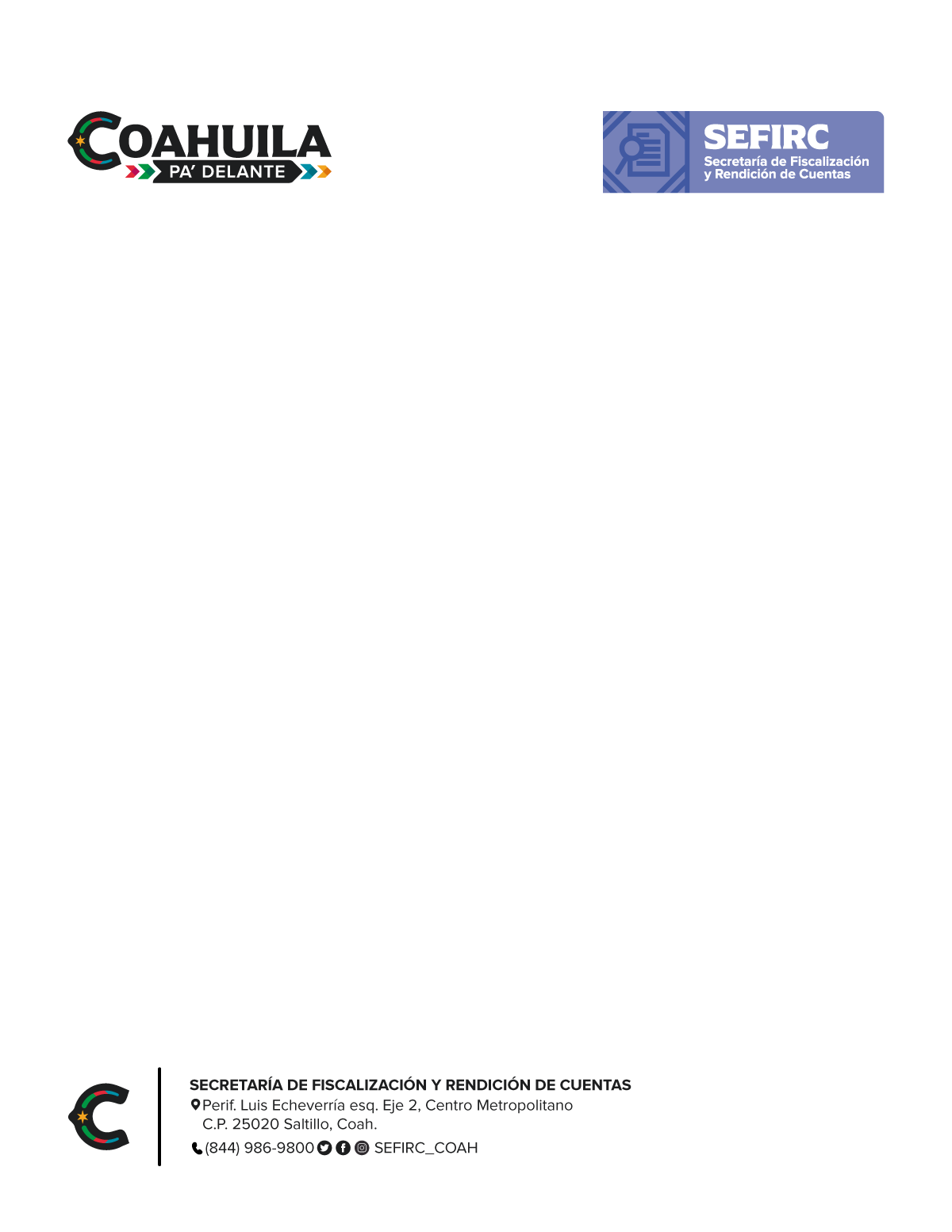 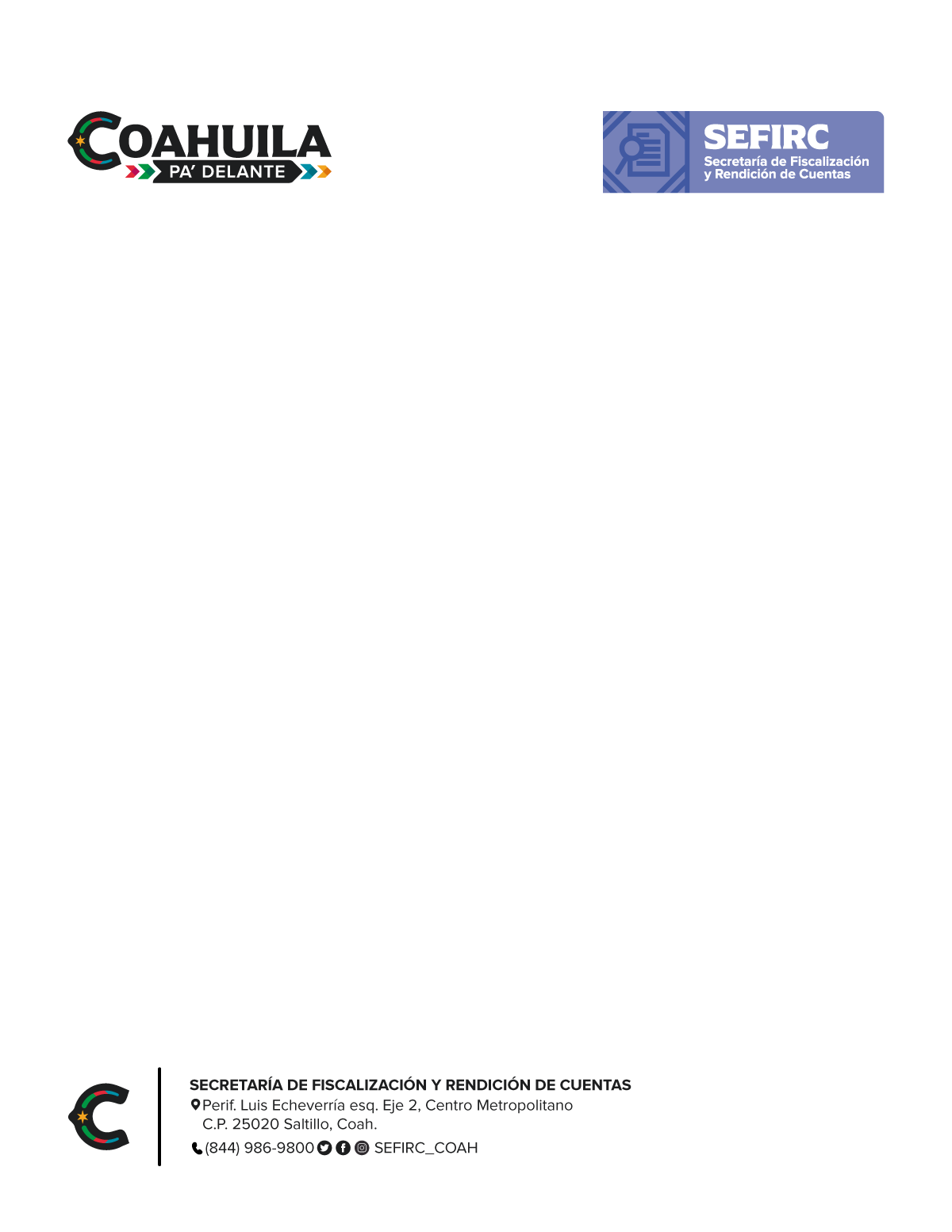 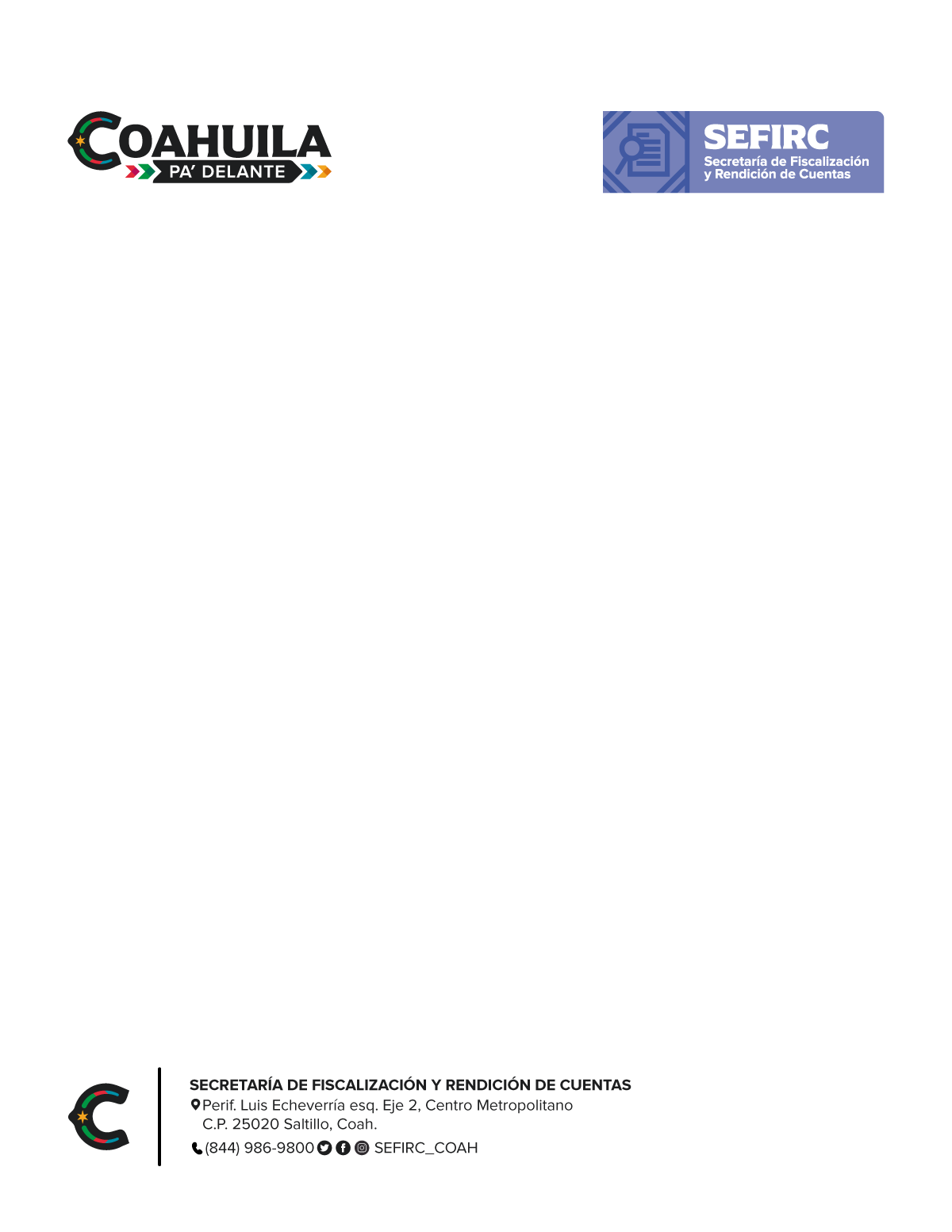 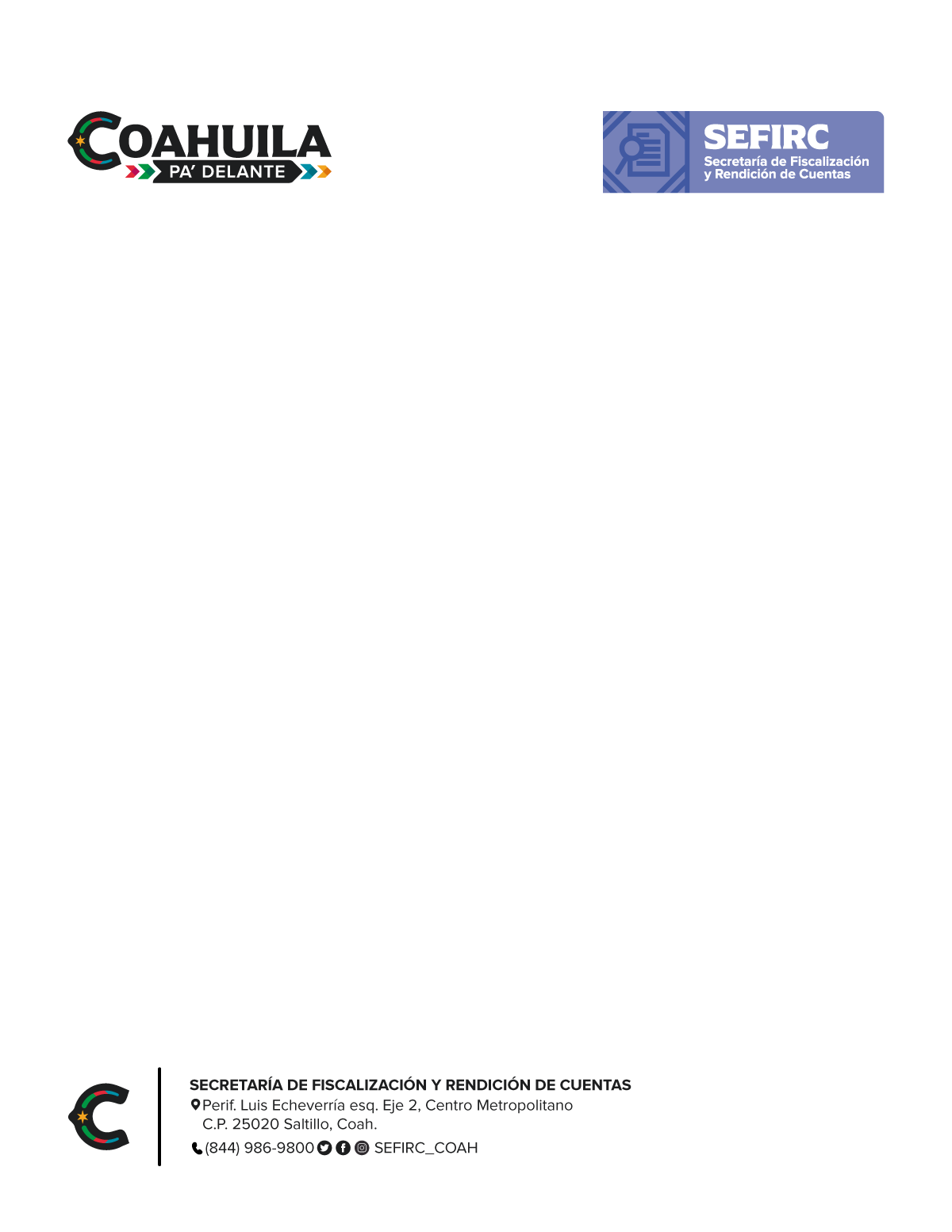 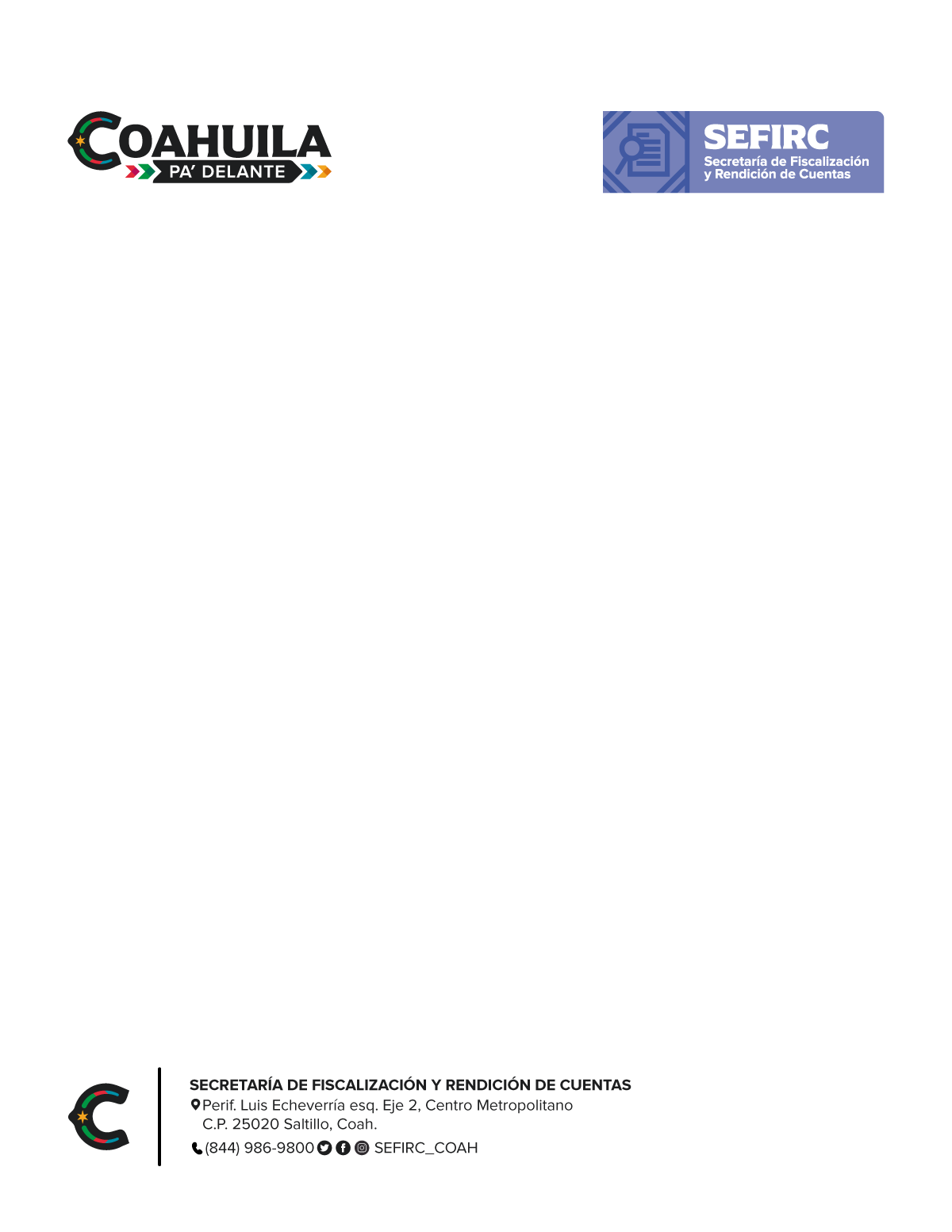 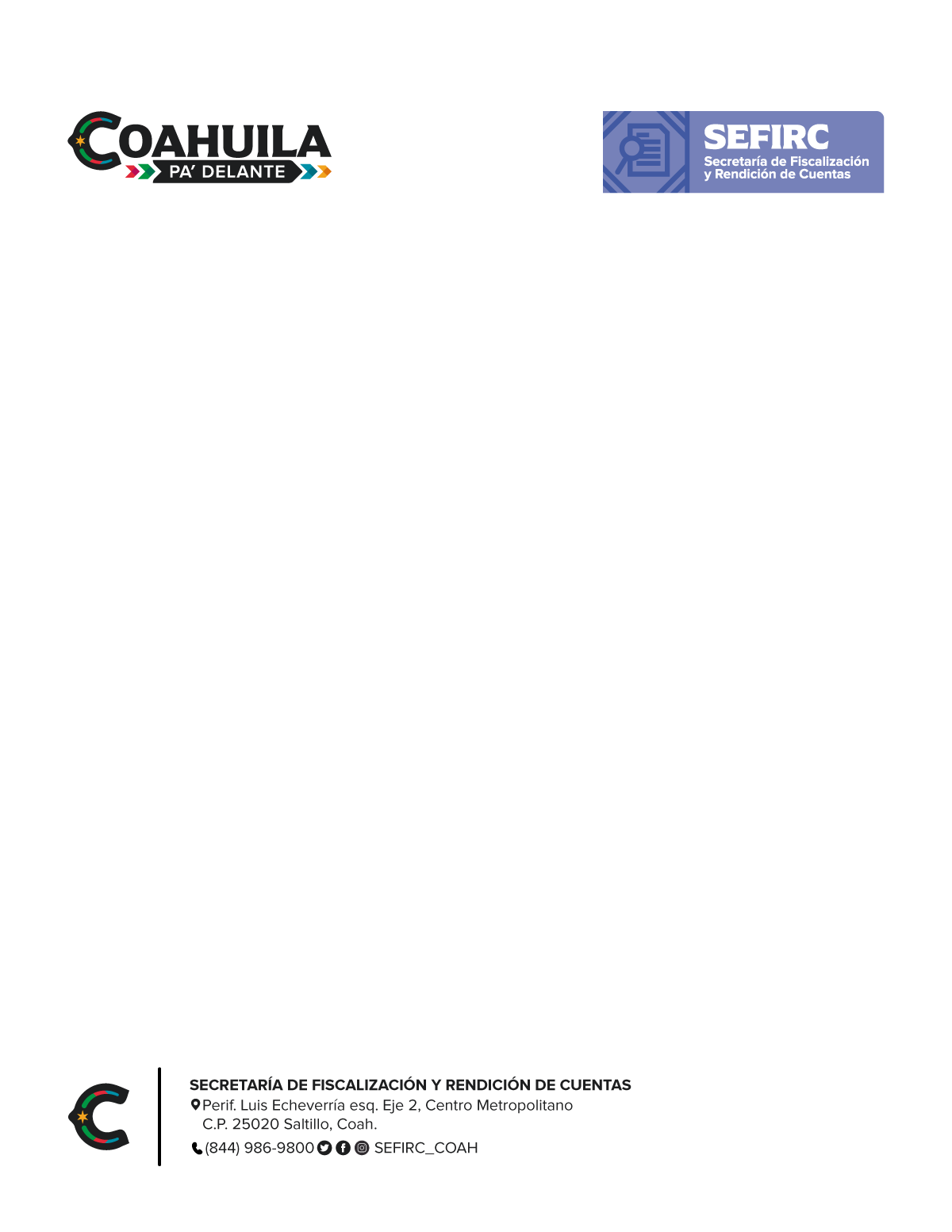 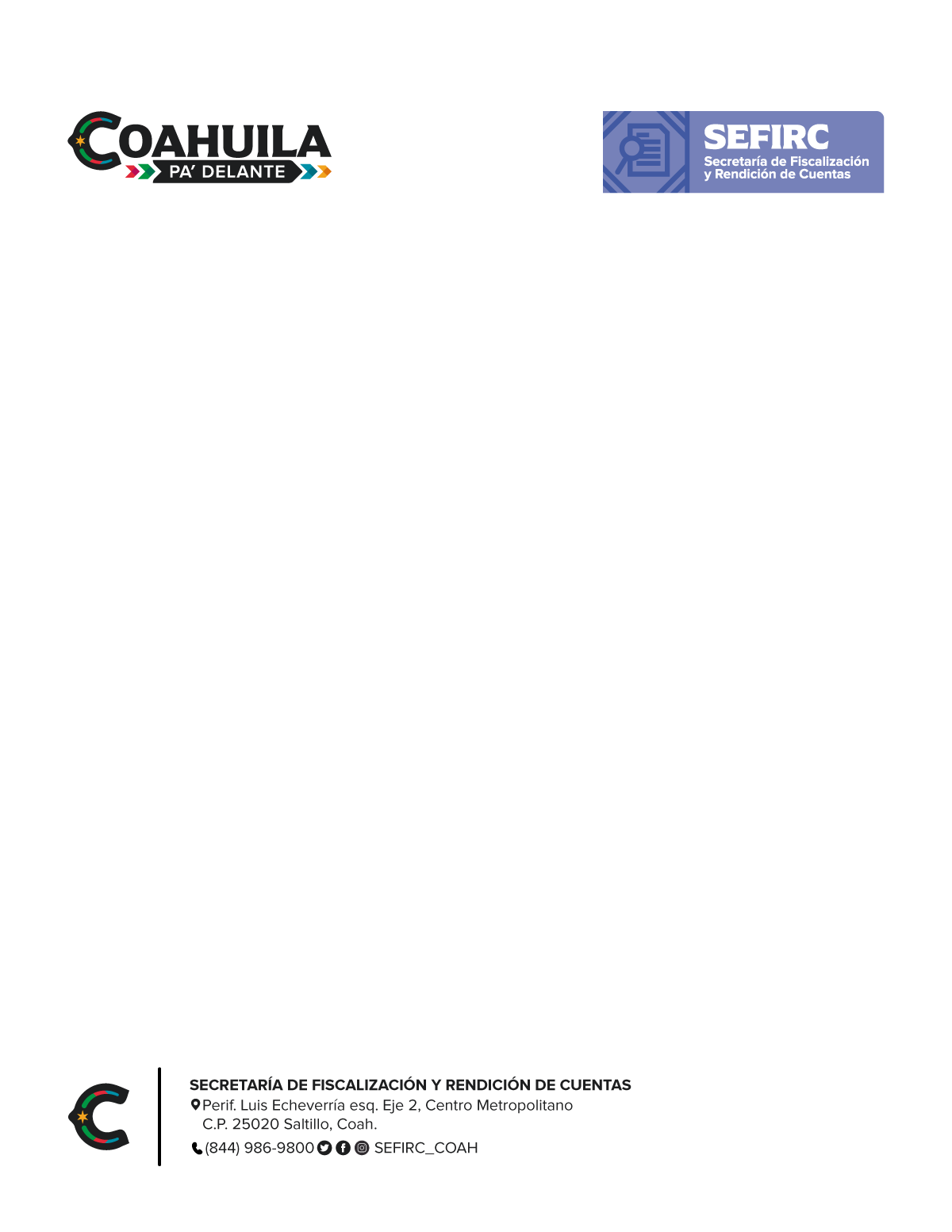 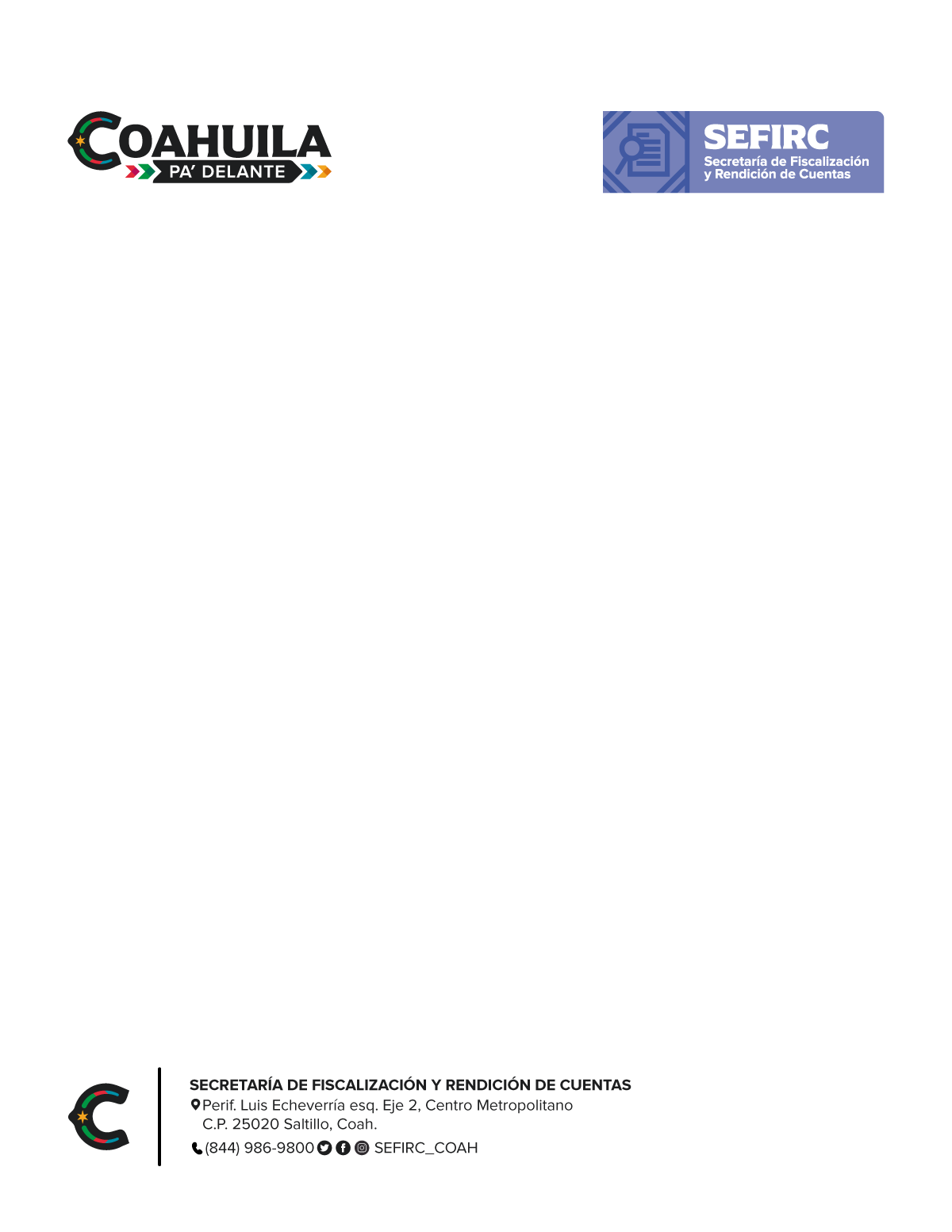 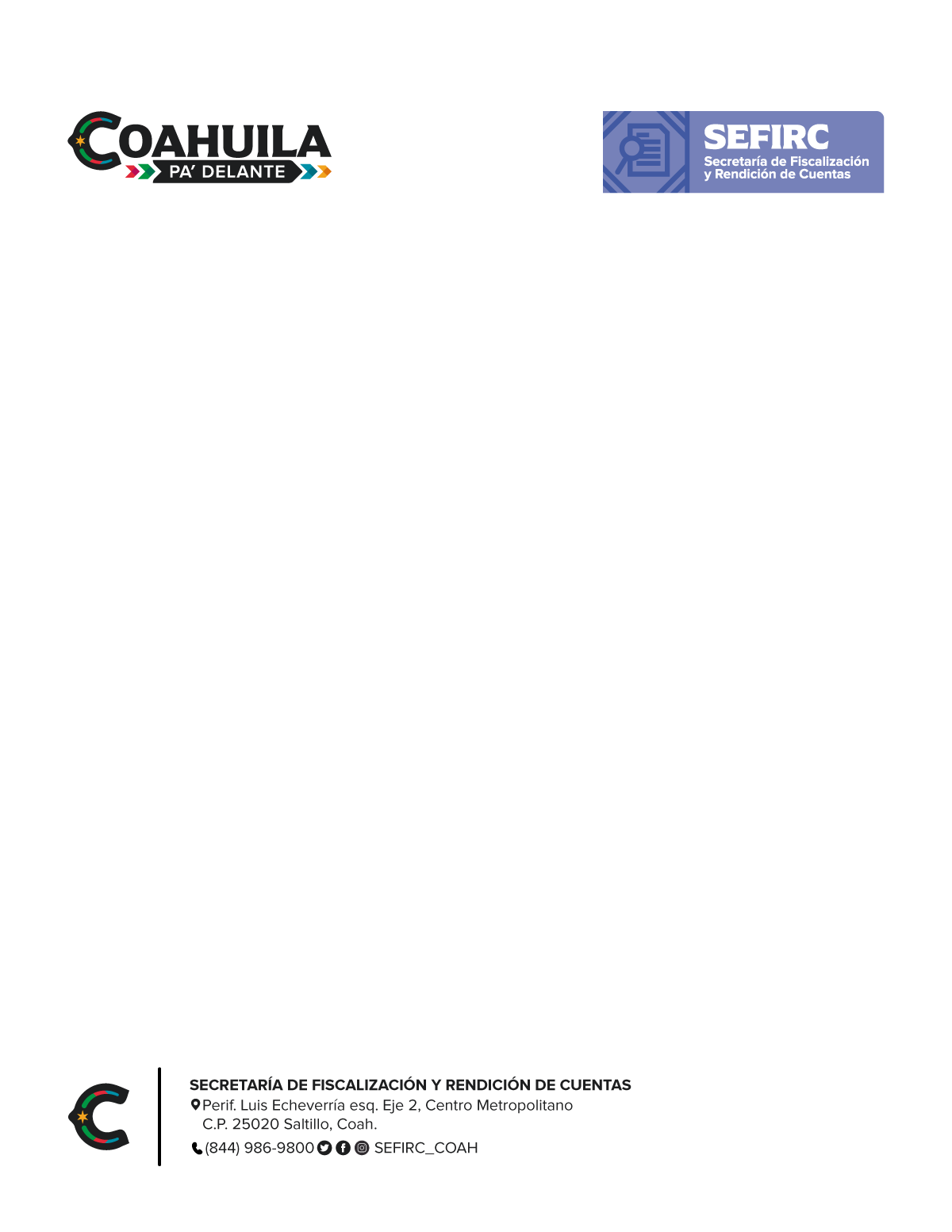 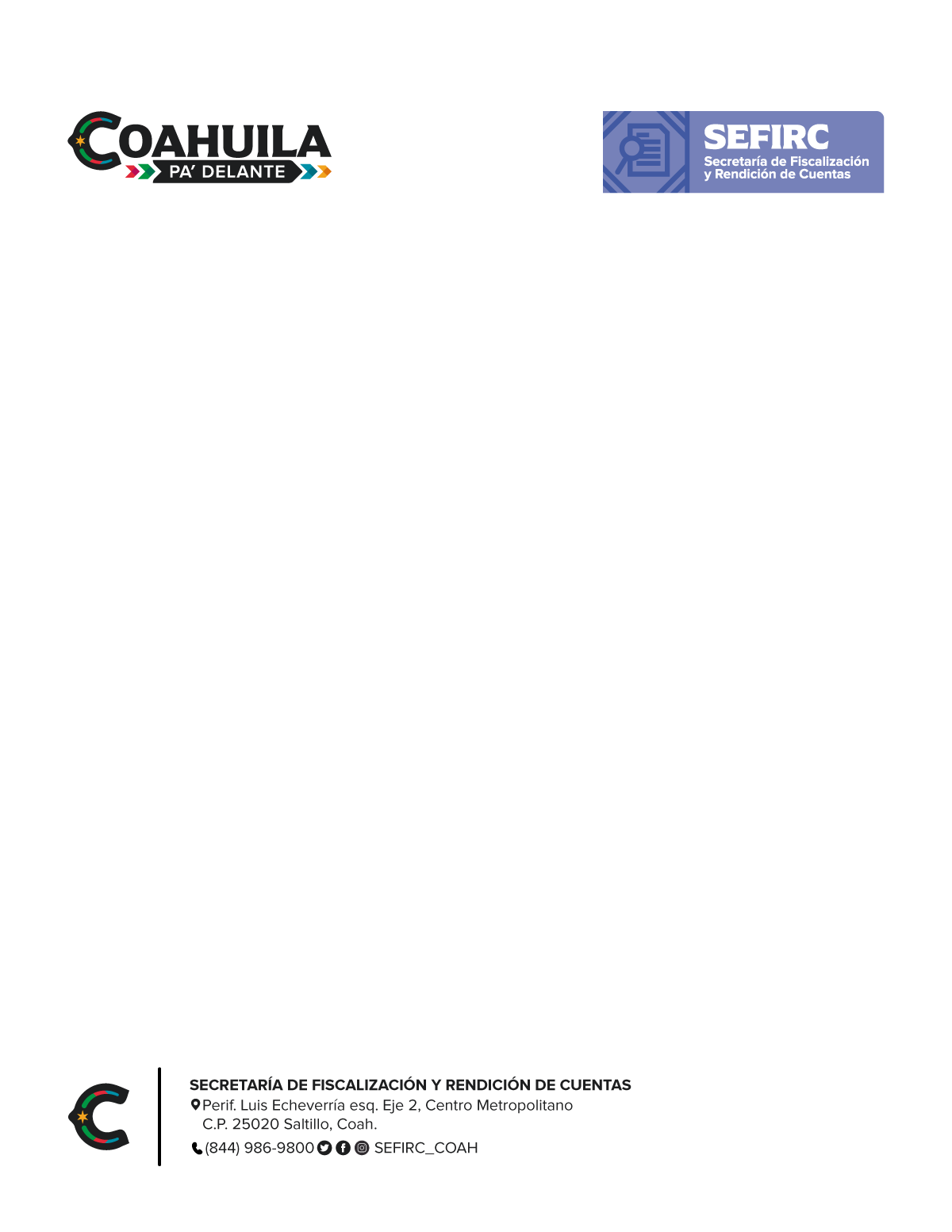 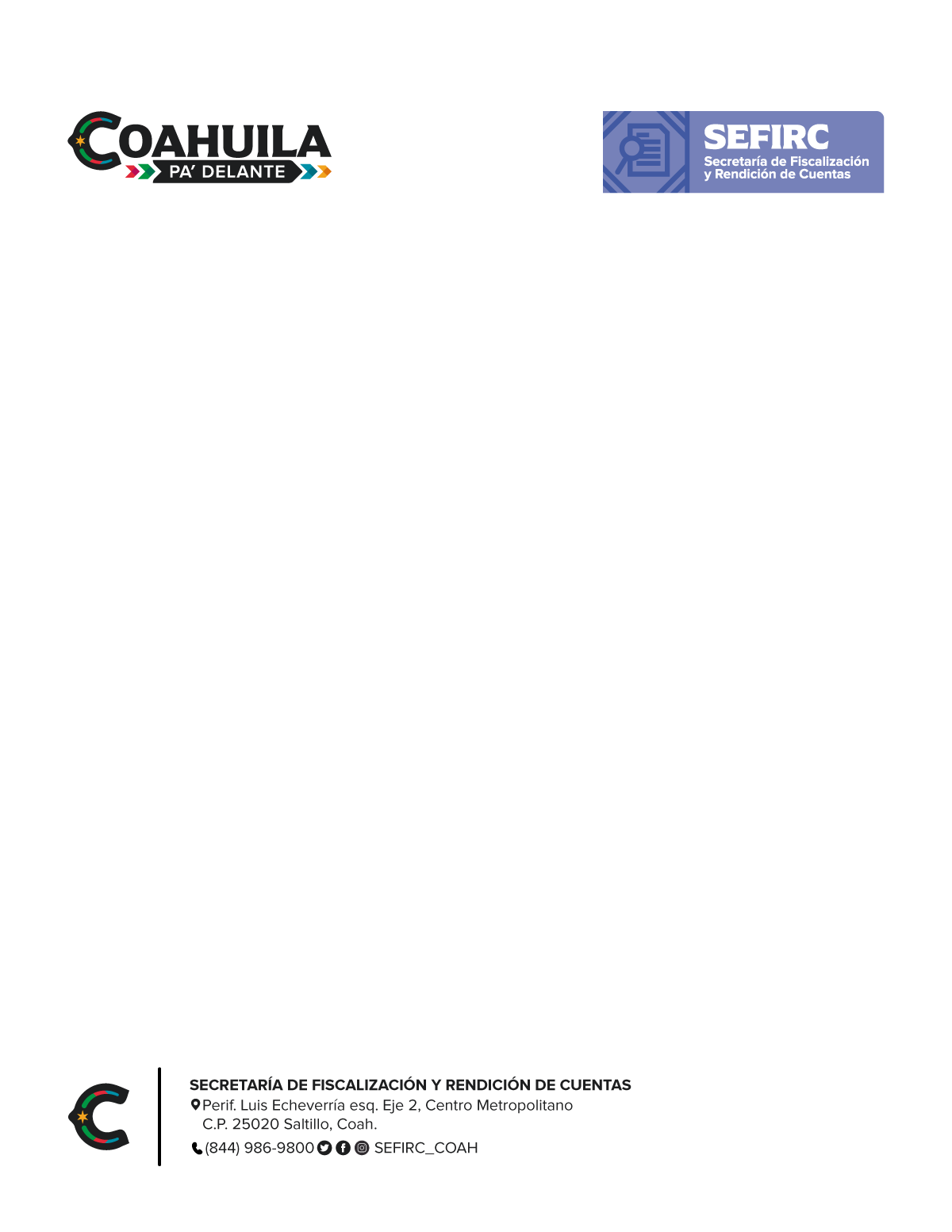 Objetivo:
Proporcionar información del Modelo Estatal del Marco Integrado de Control Interno, de tal manera que le permita conocer el panorama general que engloba  su aplicación y evaluación en la Administración Pública Estatal.
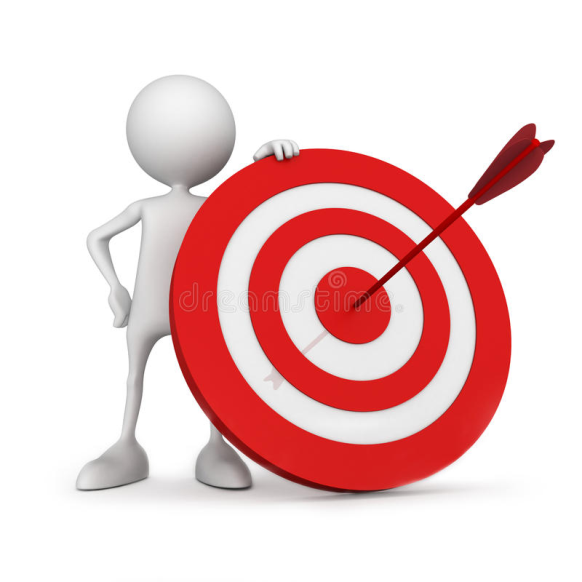 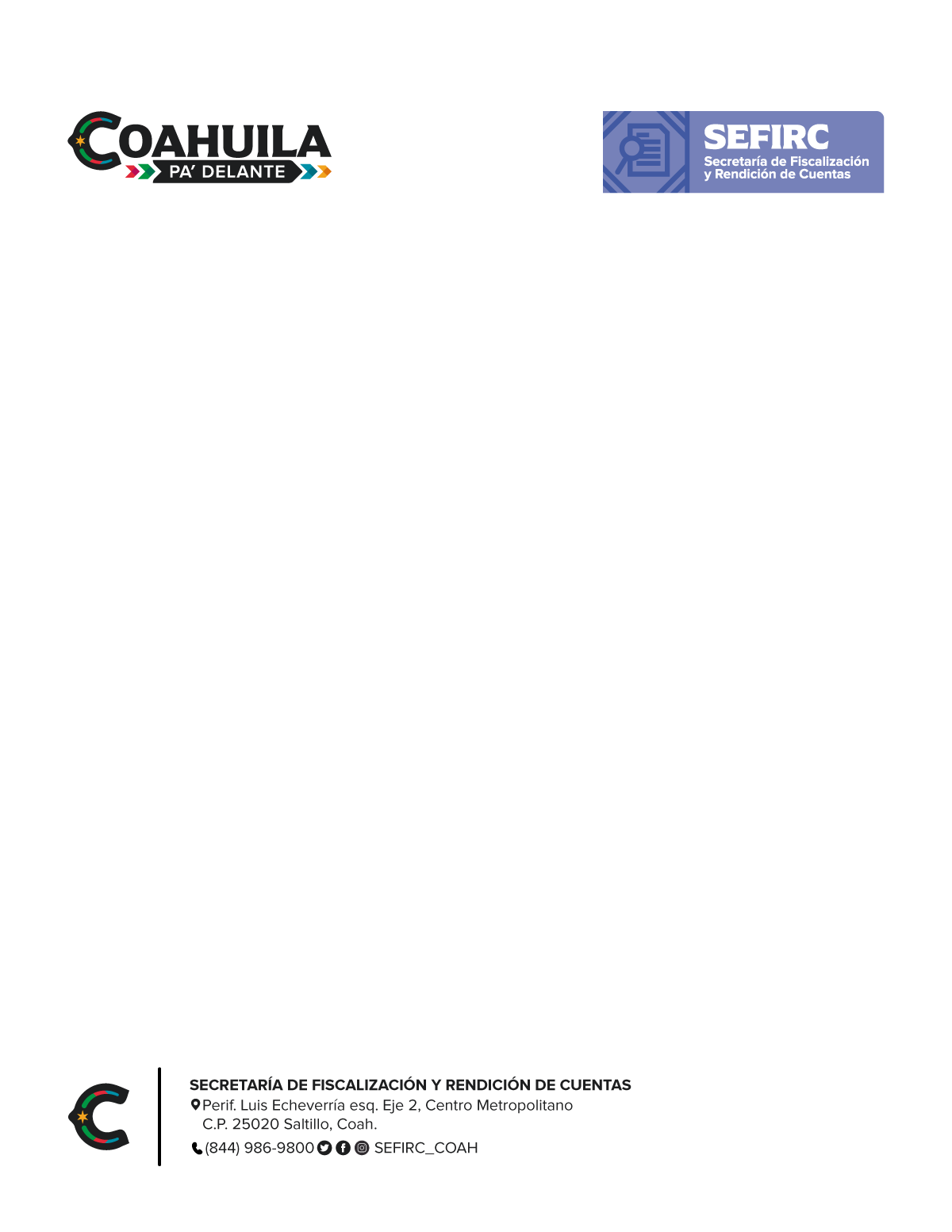 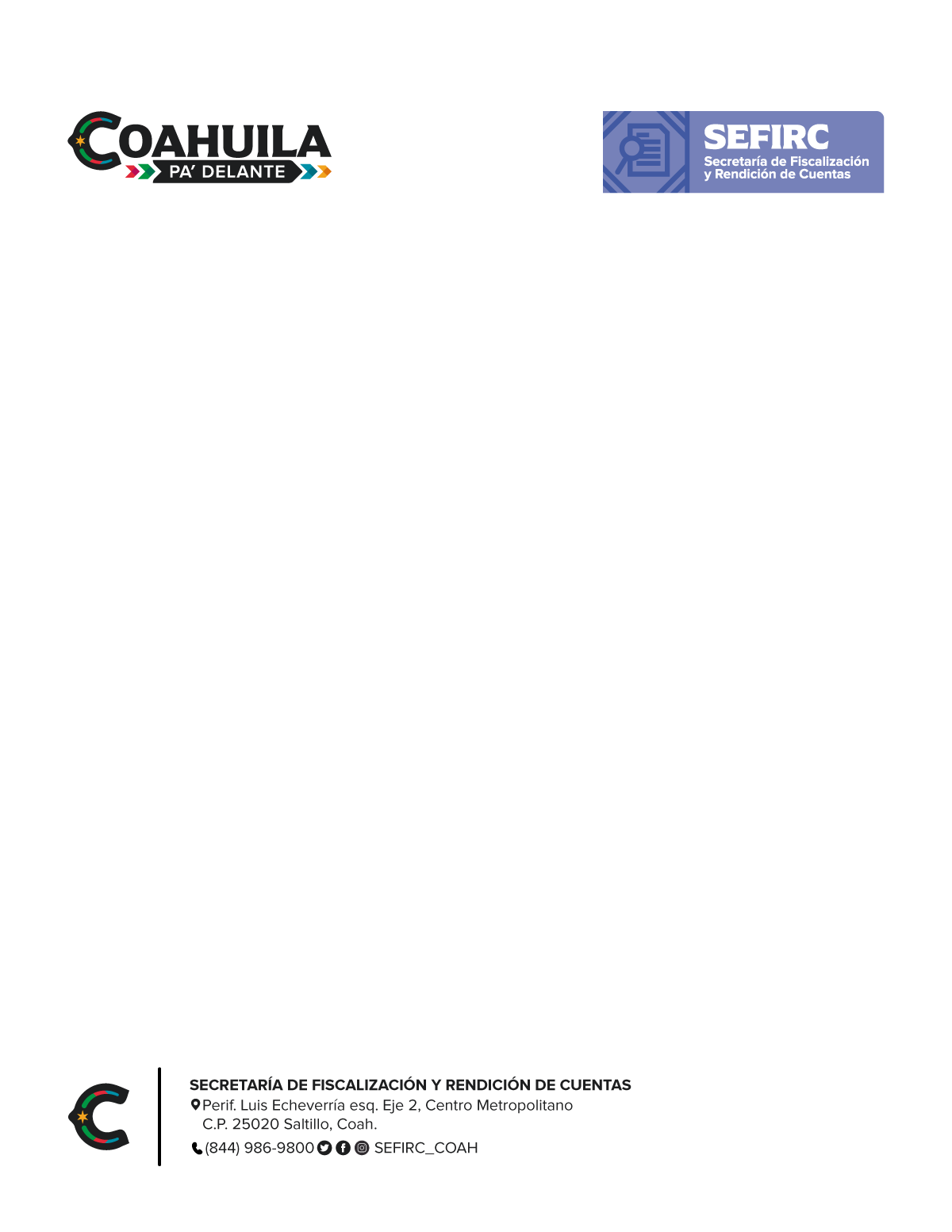 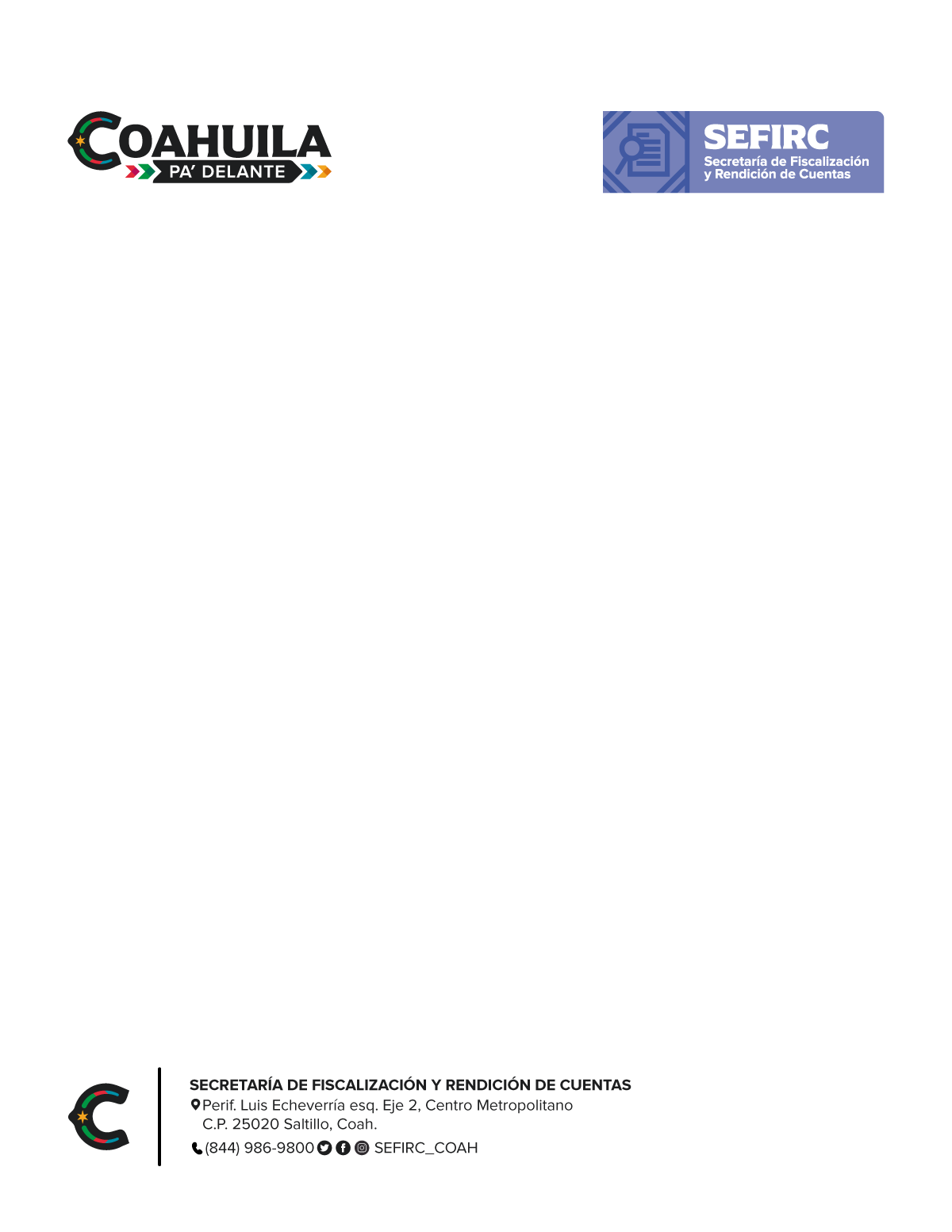 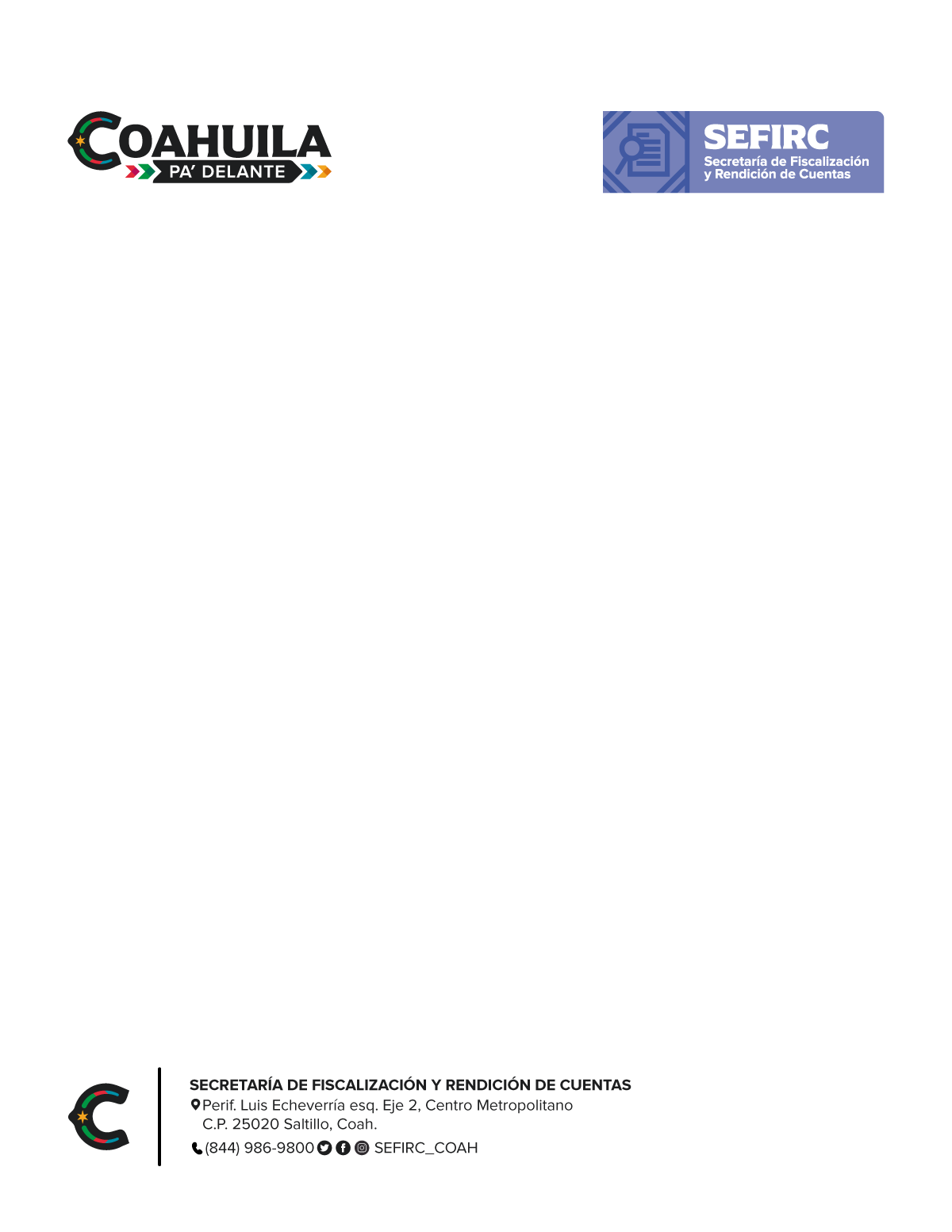 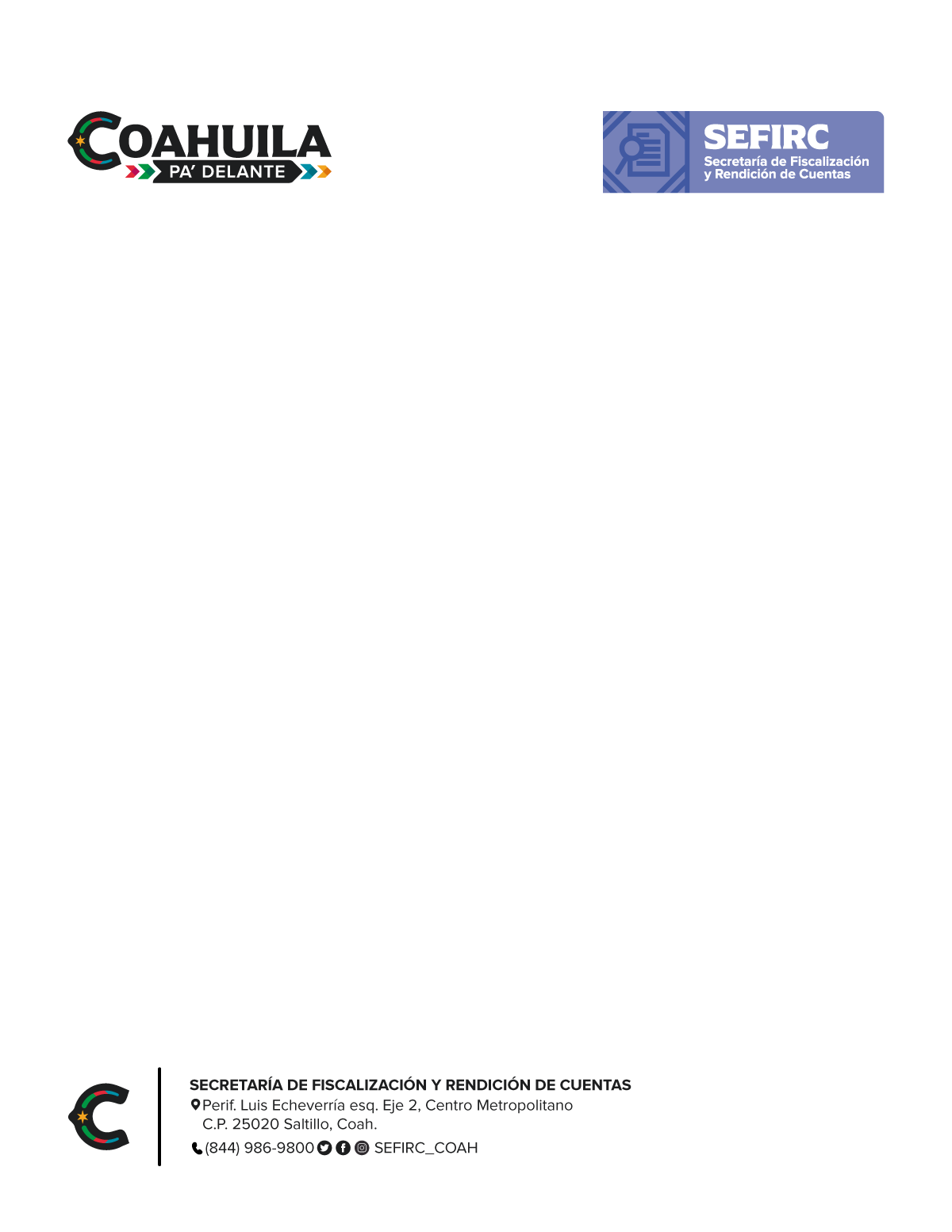 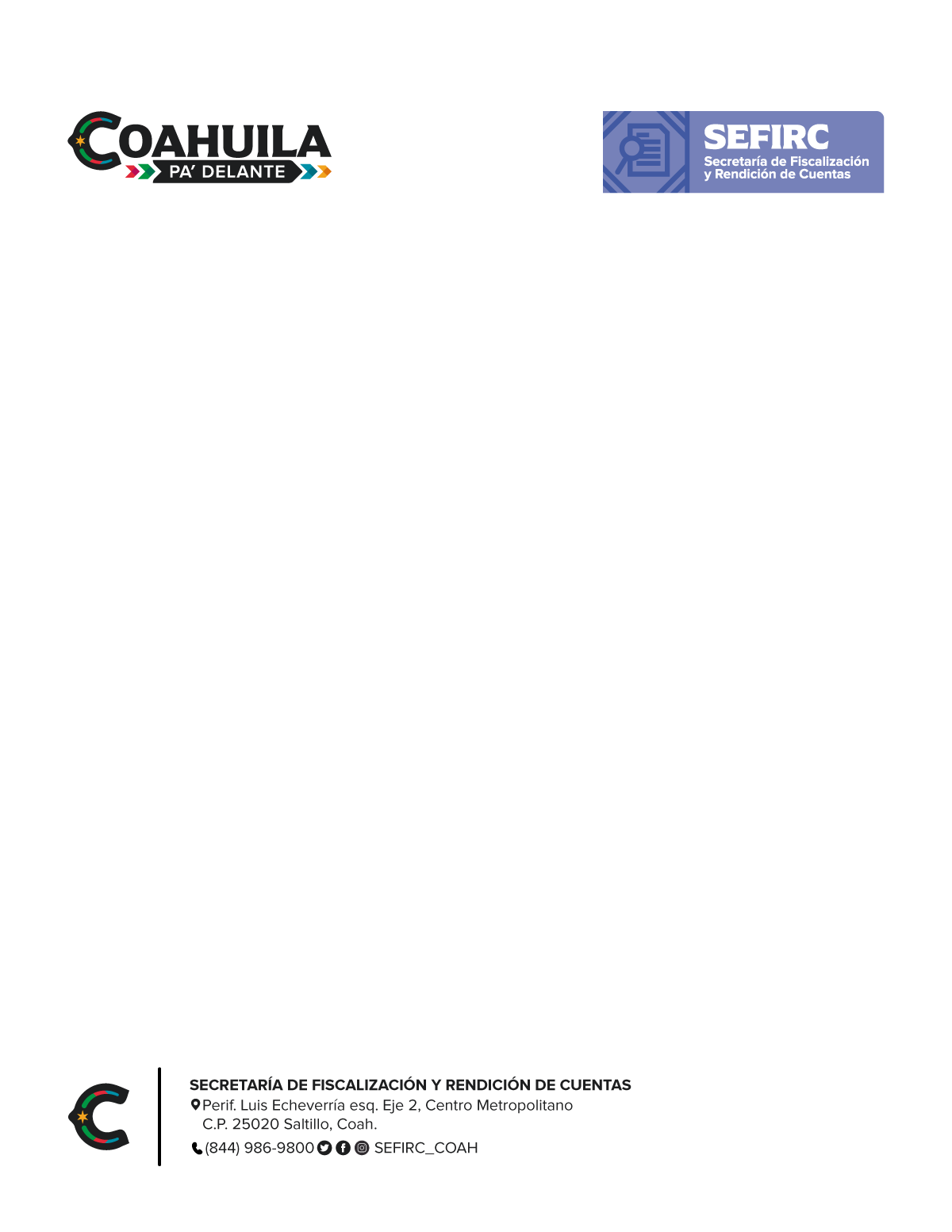 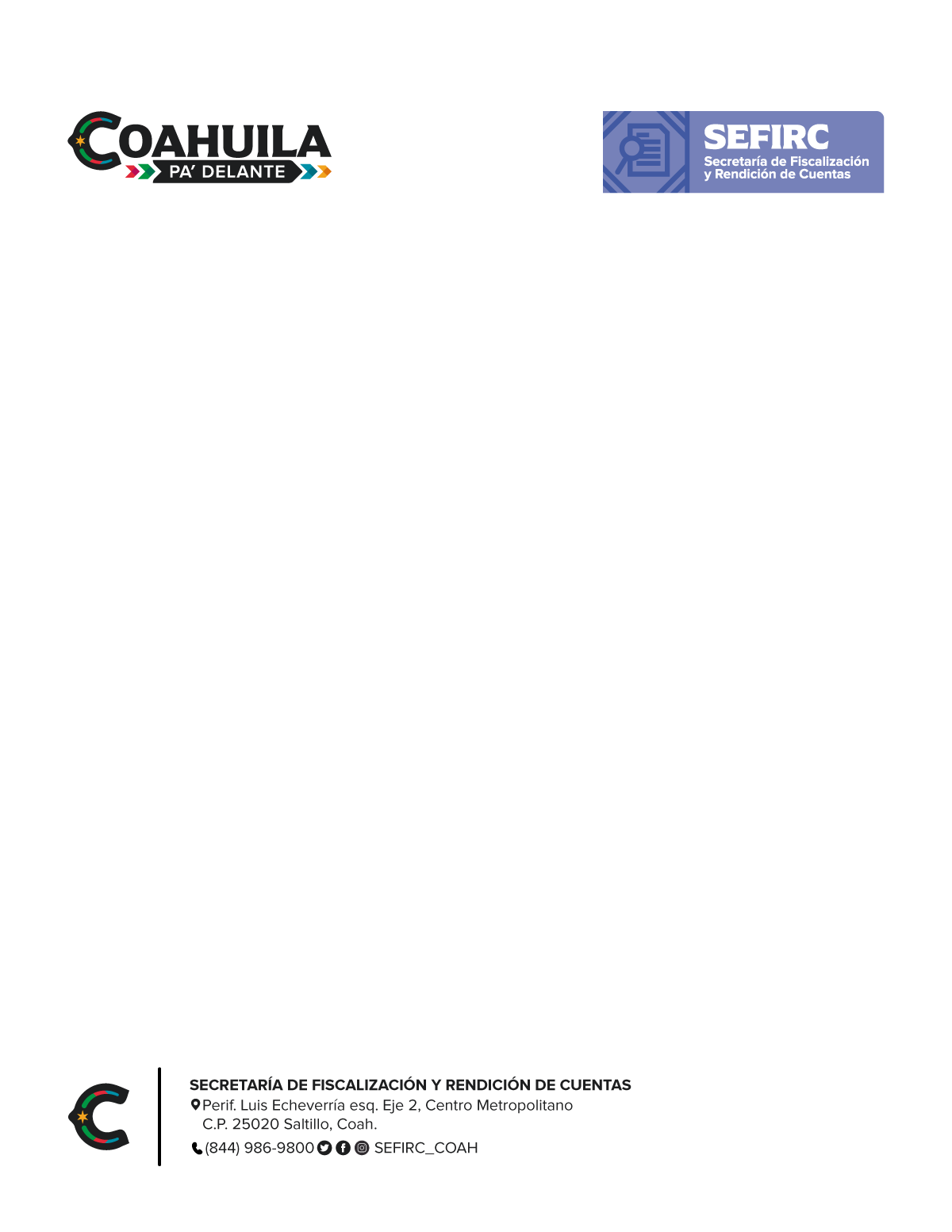 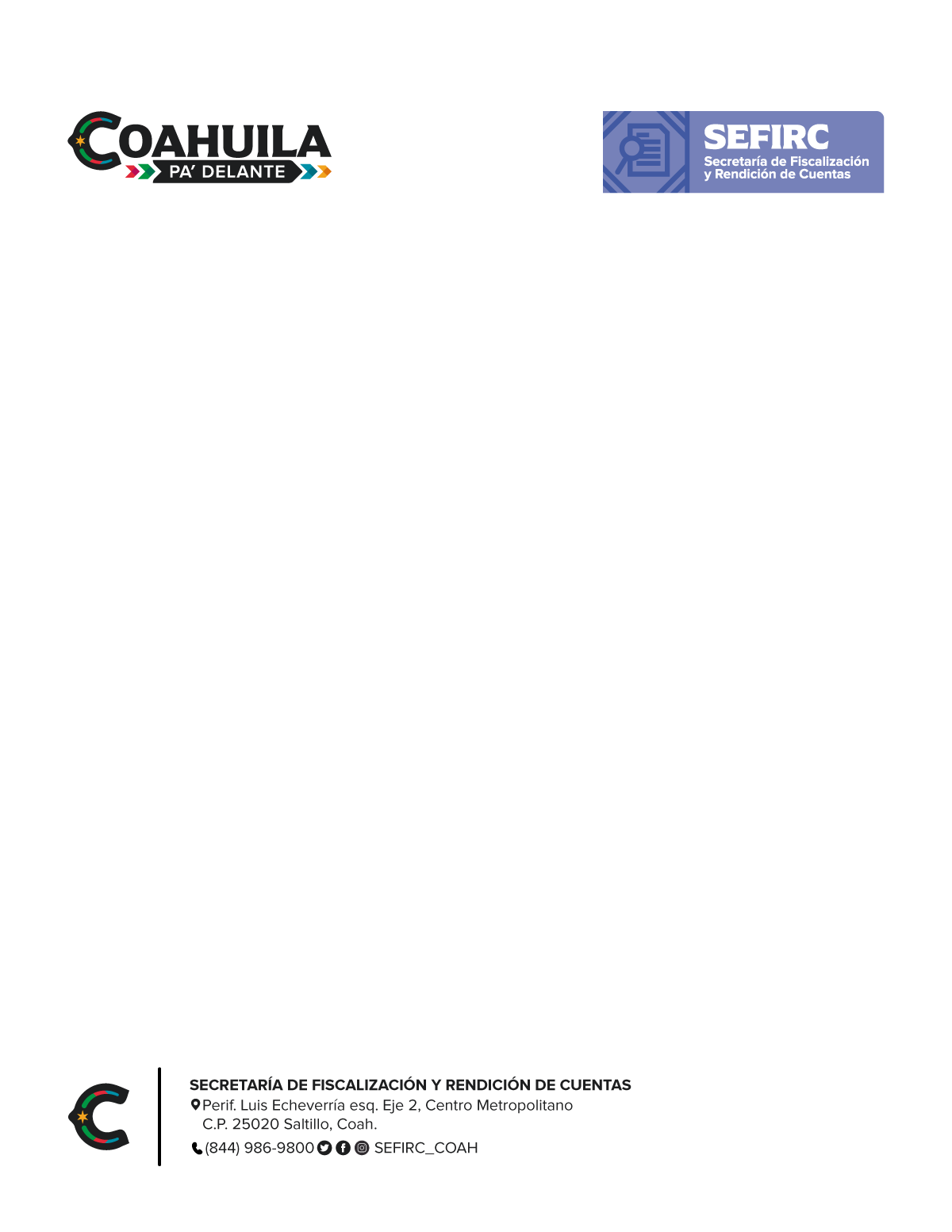 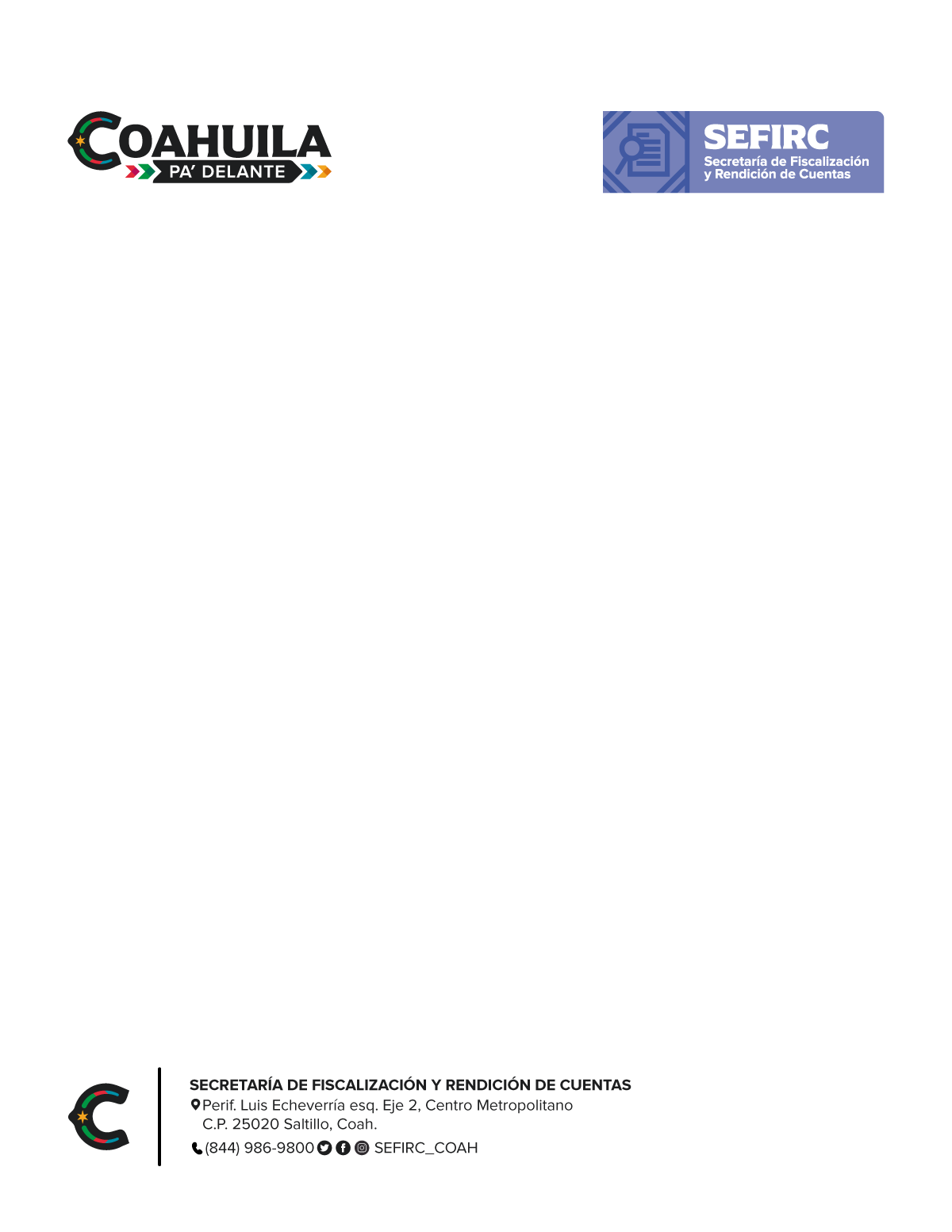 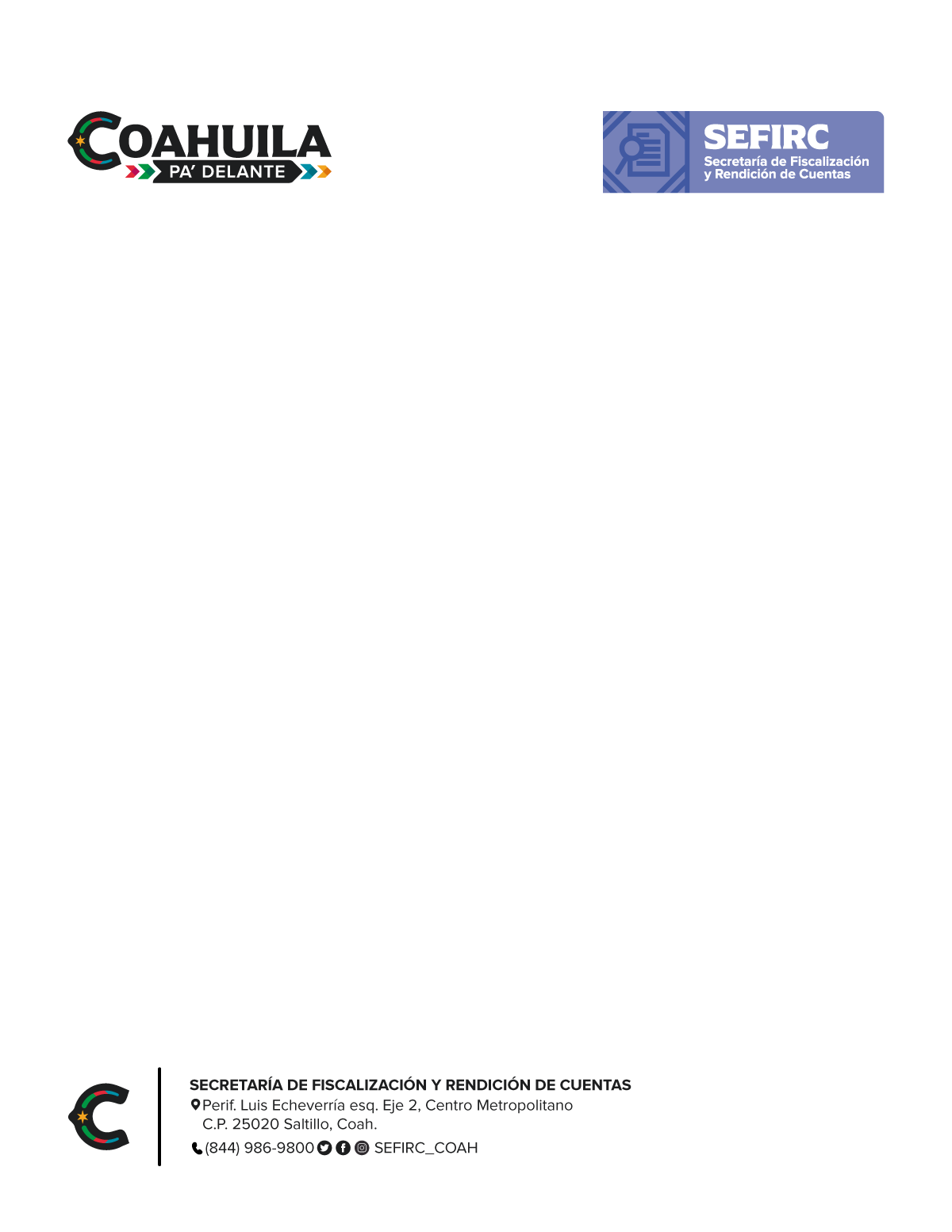 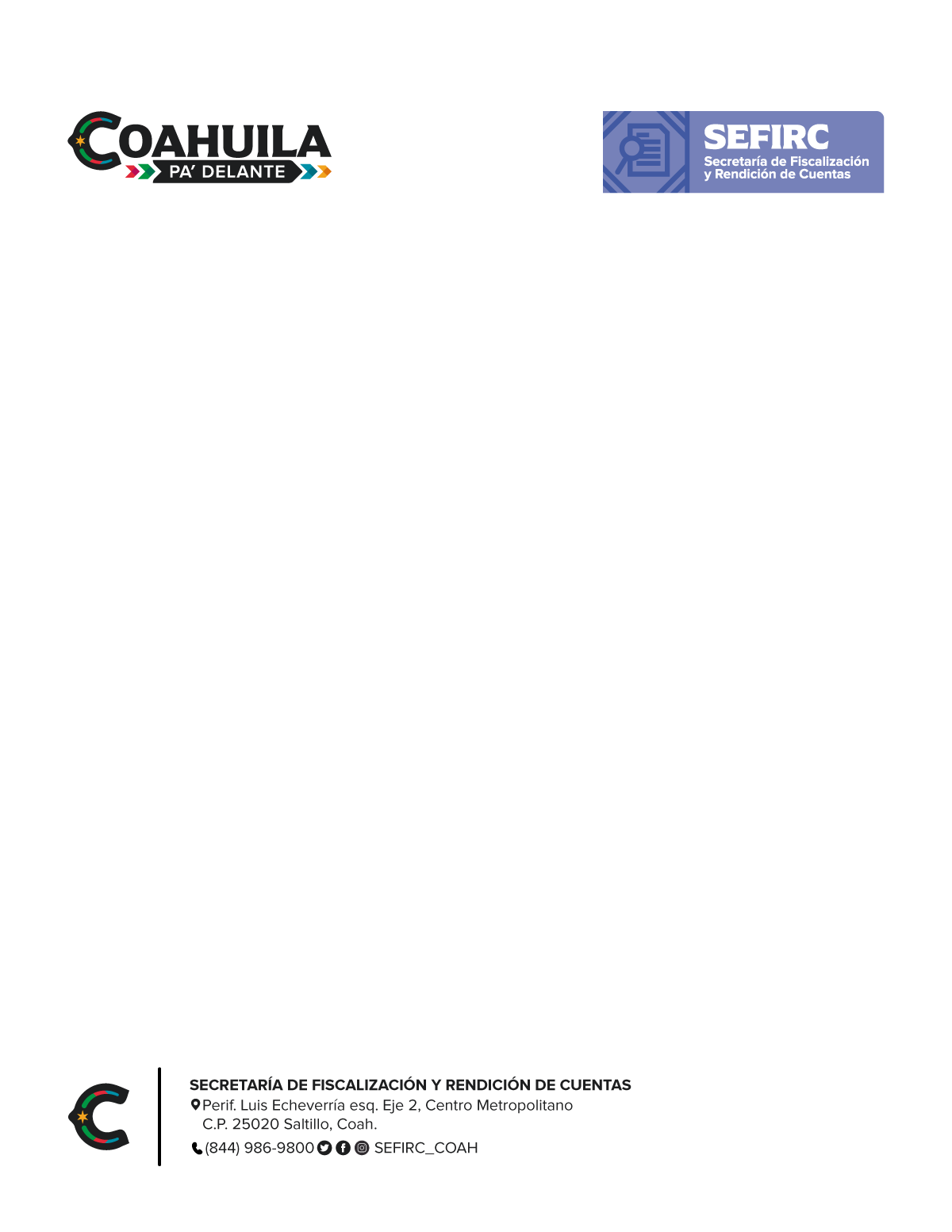 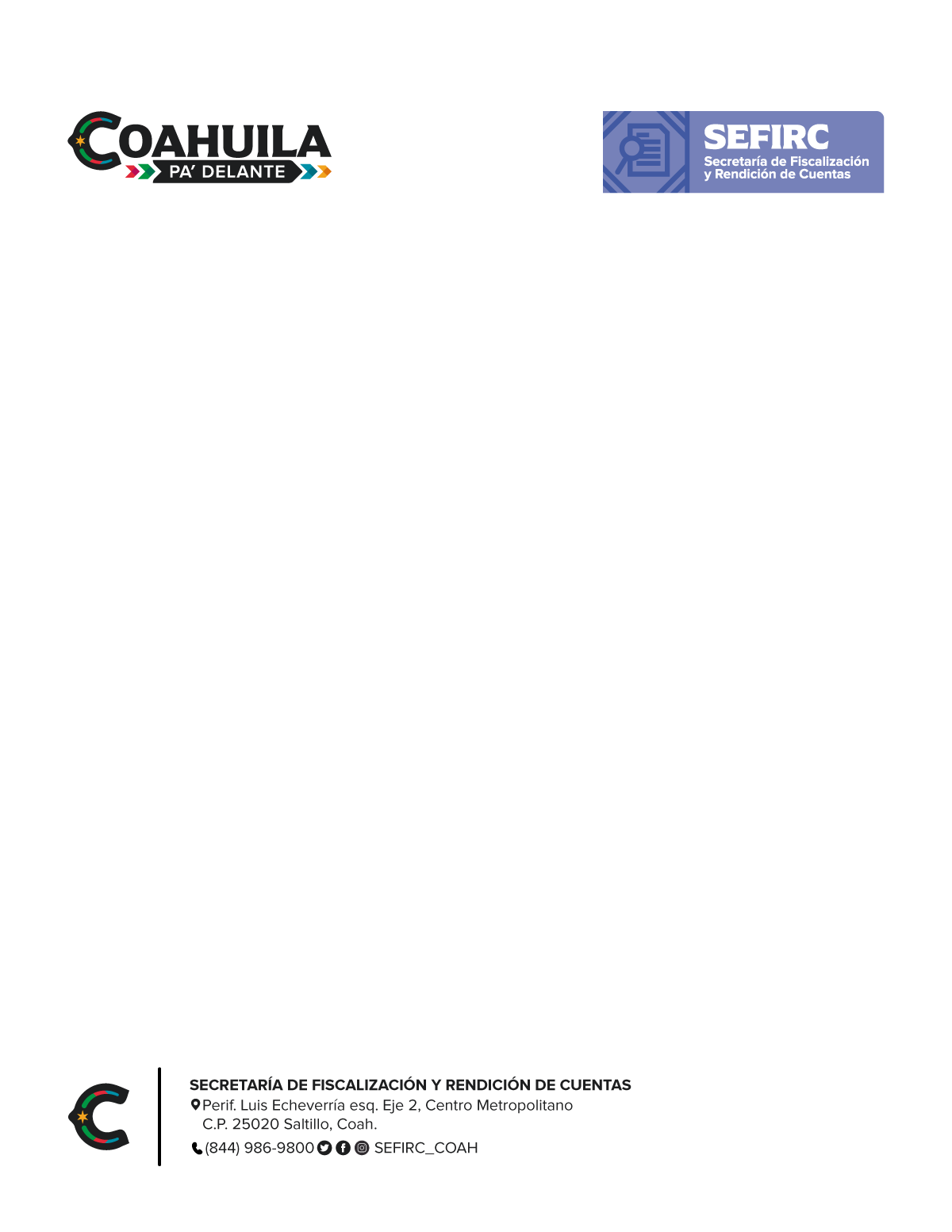 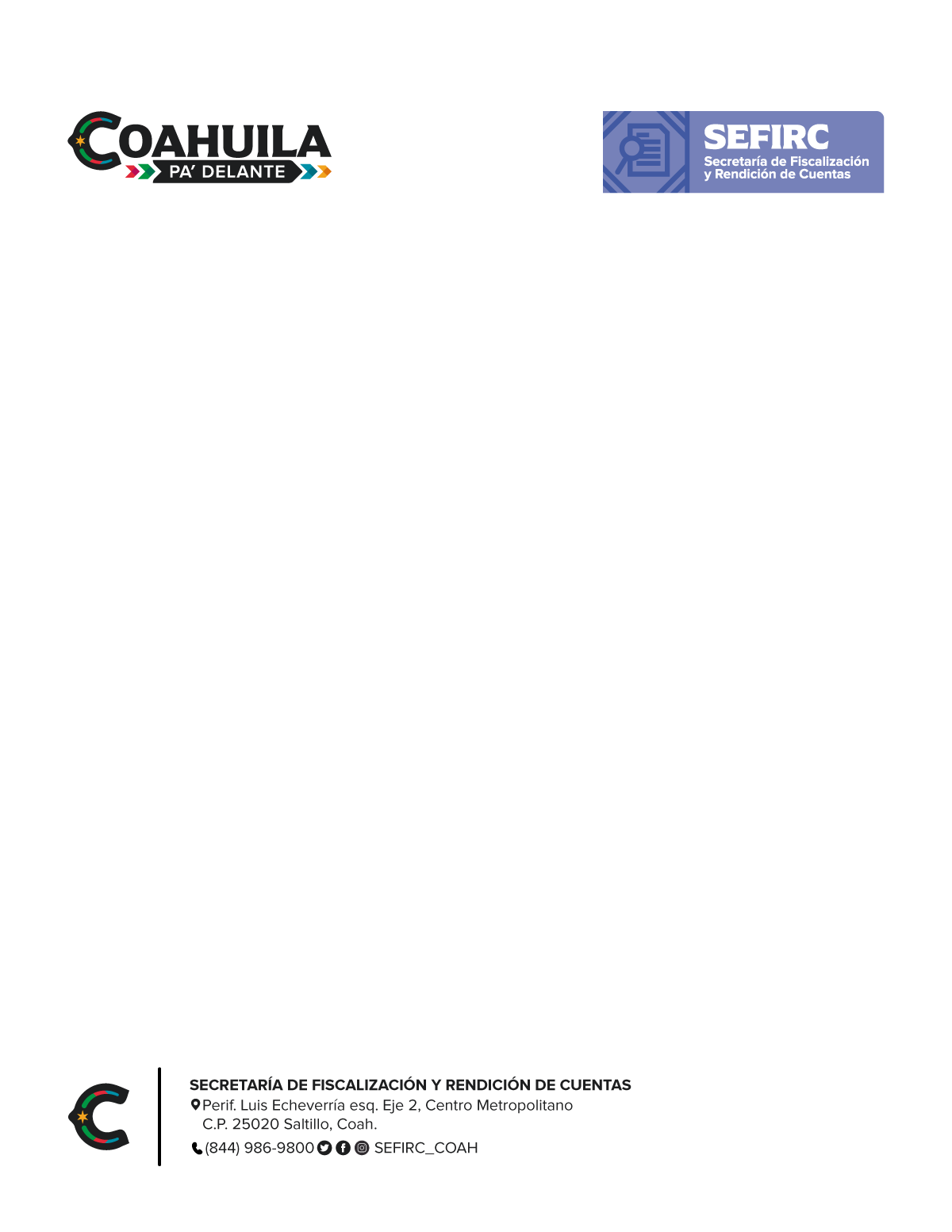 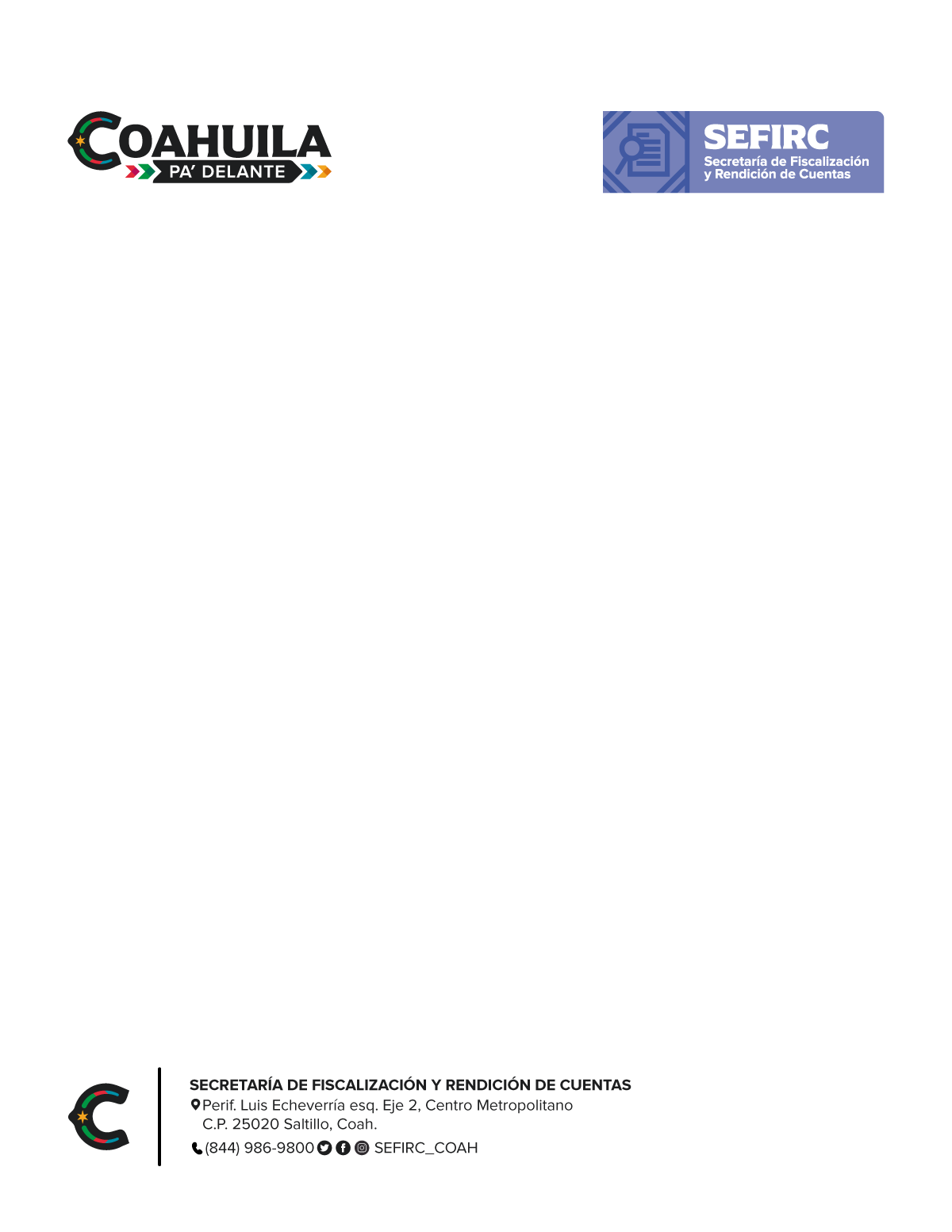 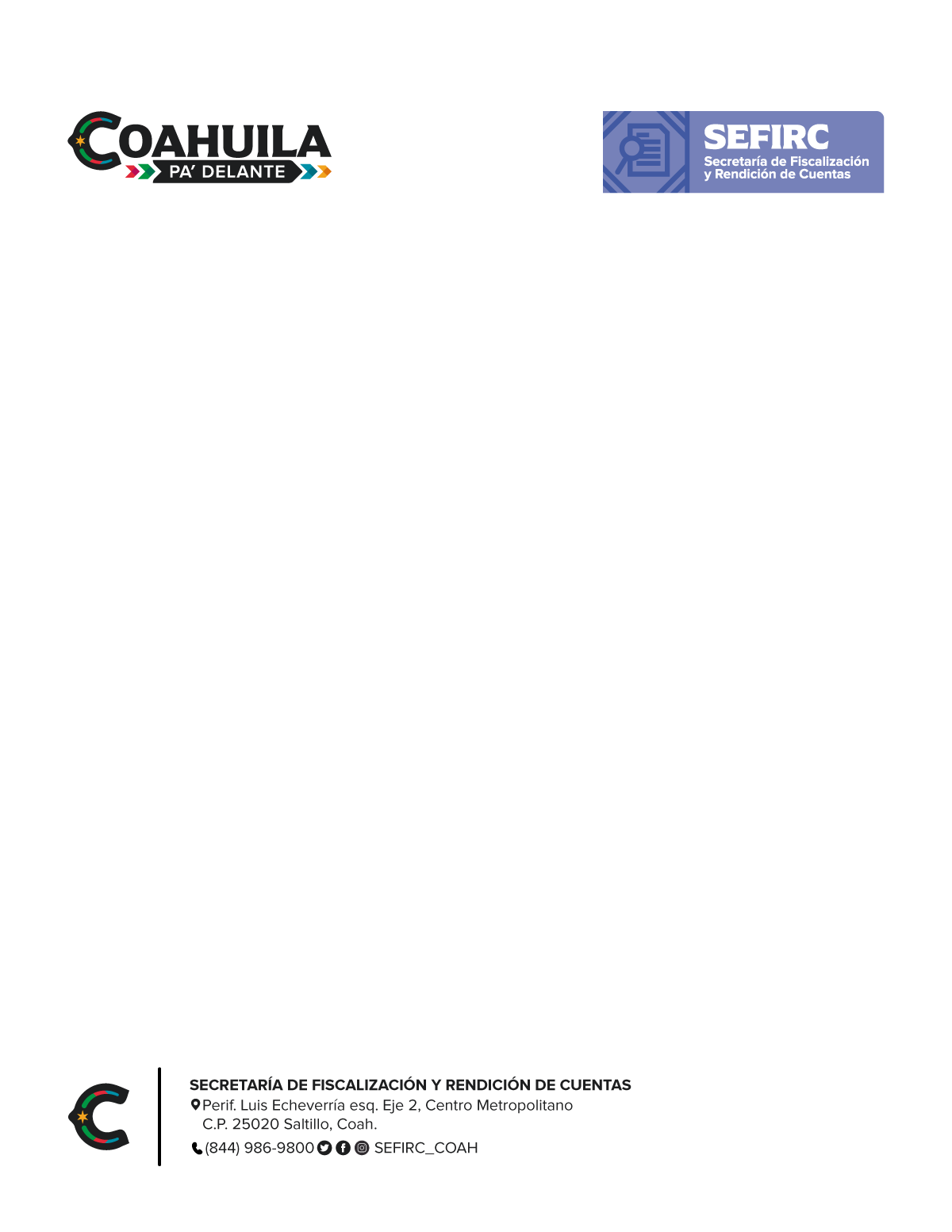 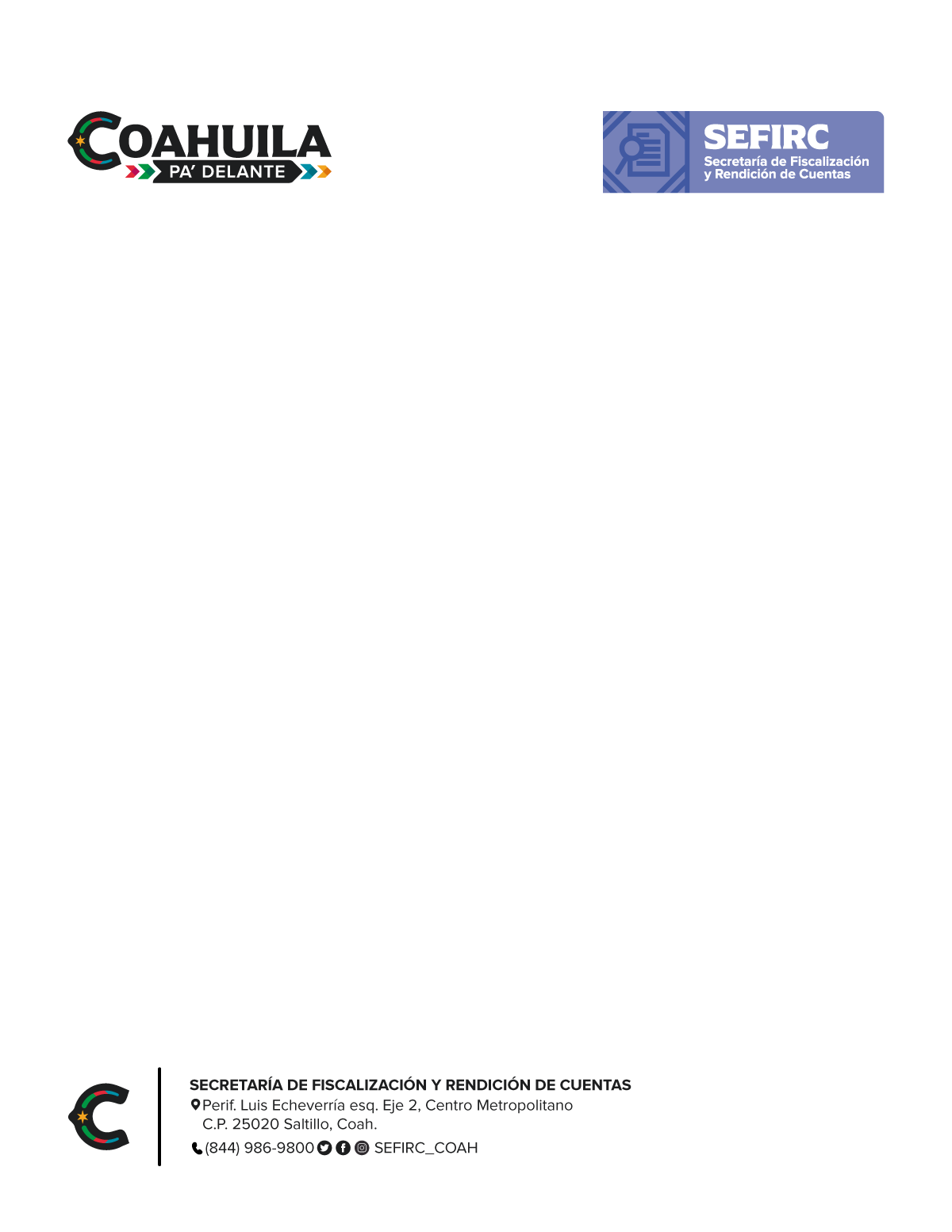 CONCEPTO
El Control Interno es un proceso…
Proceso efectuado por el Órgano de Gobierno, el Titular, la Administración y los demás servidores públicos de una Institución, con el Objeto de proporcionar una seguridad razonable sobre la consecución de los objetivos institucionales y la salvaguarda de los recursos públicos, así como para prevenir la corrupción.
NORMATIVA ESTATAL DE CONTROL INTERNO
PAR CONCISTENTE
MODELO ESTATA DEL MARCO INTEGRADO DE CONTROL INTERNO
(MEMICI)
NORMA GENERAL DE CONTROL INTERNO
(NGCI)
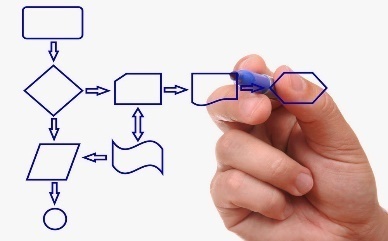 2017
2018
2013
MANUAL DE APLICACIÓN DEL MEMICI
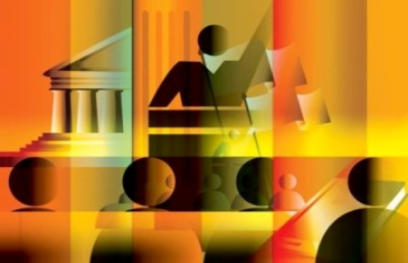 LINEA DEL TIEMPO
Modelo Estatal del Marco Integrado de Control Interno para el Sector Público
Atiende al  Sistema Nacional Anticorrupción y 
Sistema Nacional de Fiscalización.
PROPÓSITO
Proporcionar un grado de seguridad razonable 
en cuanto a la consecución de objetivos dentro de las siguientes categorías:
Cumplimiento de las leyes y Normatividad aplicable
Confiabilidad de la
 Información
Eficacia y eficiencia 
de las operaciones
Características del Control Interno:
Conforma un sistema integral y continuo aplicable al entorno 
       operativo de una institución.
Provee una seguridad razonable, mas no absoluta.
No es un evento único y aislado, sino una serie de acciones y 
        procedimientos desarrollados y concatenados
Si bien el Titular de la Institución es el primer responsable del 
        control interno, todos los servidores públicos de ésta desempeñan 
        un papel importante en la implementación del control interno.
Características del Control Interno
El titular es responsable de asegurar, con el apoyo de unidades especializadas y el establecimiento de líneas de responsabilidad, que su Institución cuenta con un control interno apropiado, lo cual significa que el control interno:
CRITERIOS
Provee criterios para evaluar el diseño, implementación y la eficacia operativa del control interno en las instituciones de la Administración Pública.
Modelo Estatal del Marco Integrado de Control Interno
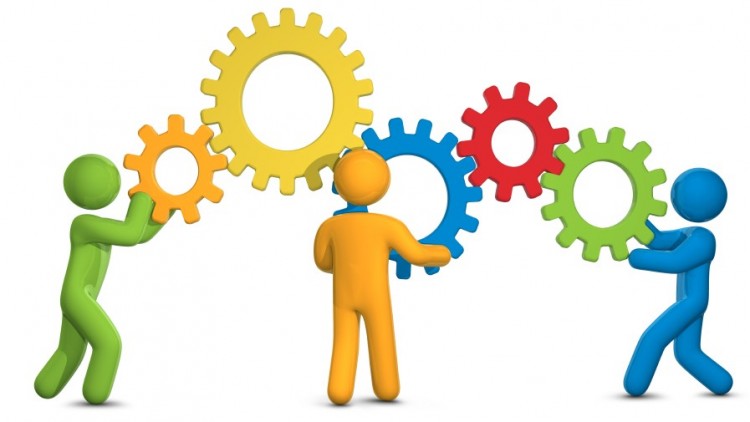 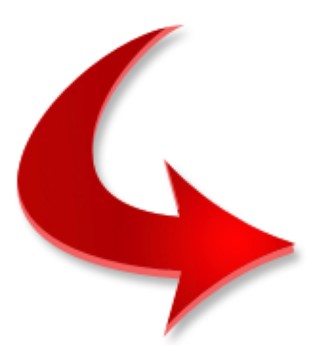 MODELO
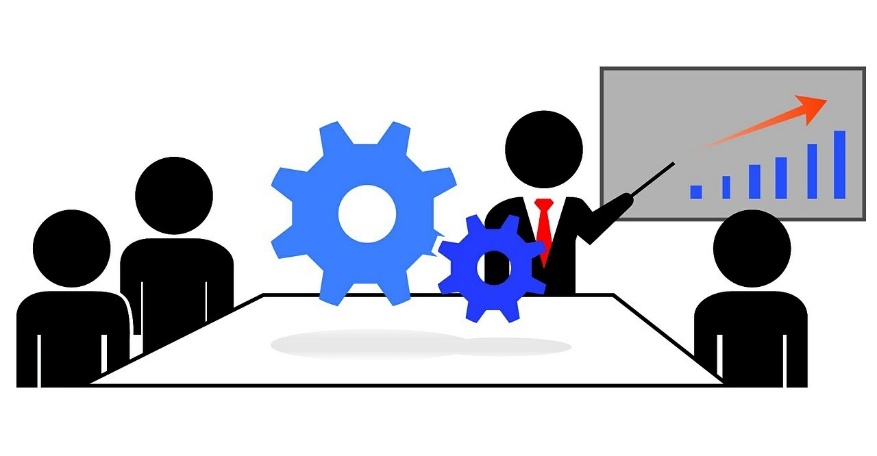 ESTRUCTURA 
DEL CONTROL INTERNO
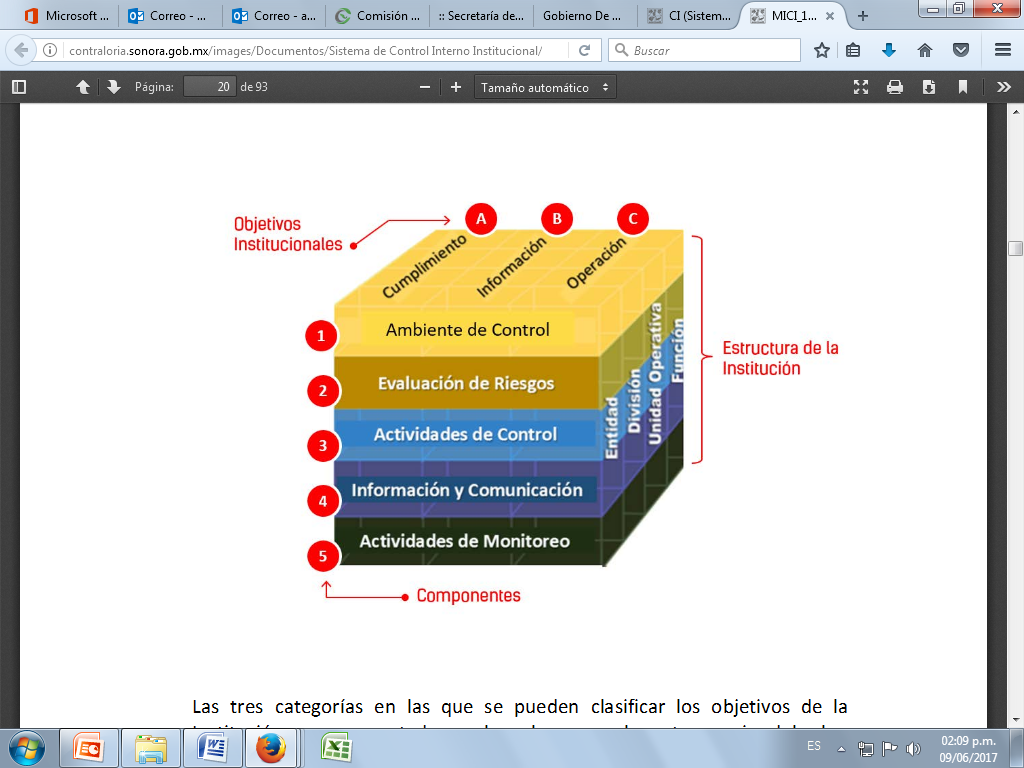 5  Principios
4  Principios
3  Principios
3  Principios
2  Principios
Quiénes tienen responsabilidad en 
Control Interno?
La estructura organizacional abarca a todas las unidades administrativas, los procesos, atribuciones, funciones y todas las estructuras que la institución establece para alcanzar sus objetivos
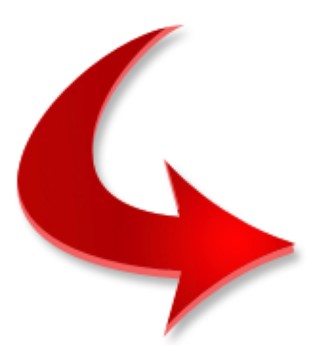 UNIDADES ESPECIALIZADAS
Unidad de Control  Interno, de Riesgos, de ética
Niveles de Responsabilidad
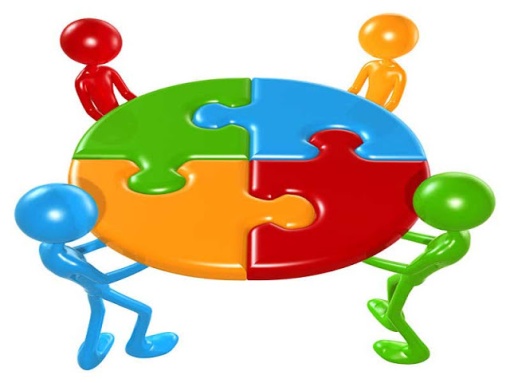 Para la implementación y actualización del Sistema de Control Interno Institucional, los niveles de responsabilidad se dividen en: Estratégico, Directivo y Operativo
Unidad Especializada de Control Interno
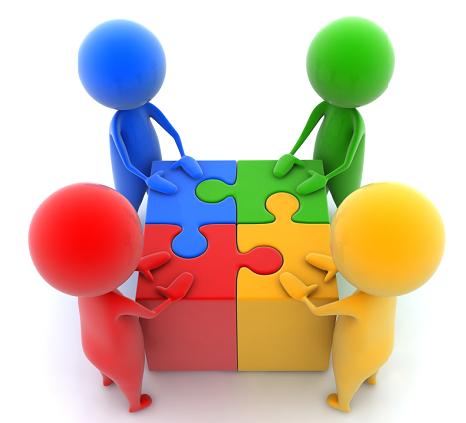 Coordinador de Control Interno

Enlace de Control Interno

Enlace de Administración de Riesgos

Enlace del Comité de Control y Desempeño Institucional
Comités de Control y Desempeño Interno
(COCODI)
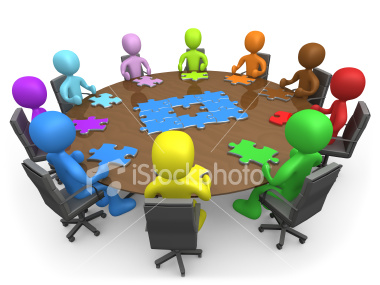 Foros colegiados de apoyo en la toma de decisiones relacionadas con la evaluación alal desempeño institucional y control interno.
Comité de Control y Desempeño Institucional
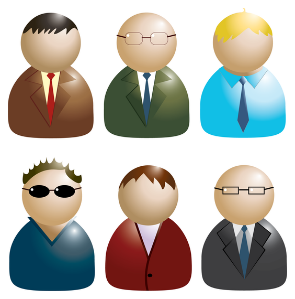 Presidente
(Titular de la Dependencia o Entidad)
Las entidades, podrán incluir en sus sesiones del Órgano de Gobierno de forma permanente los temas del COCODI
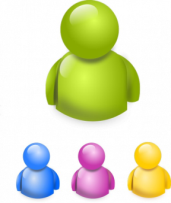 Vocal Ejecutivo
Titular del OIC
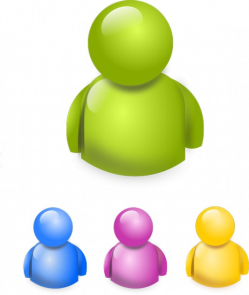 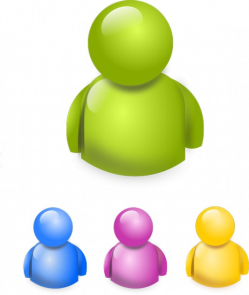 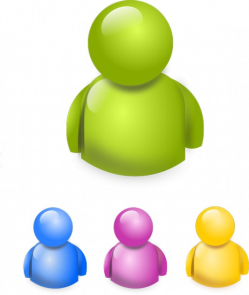 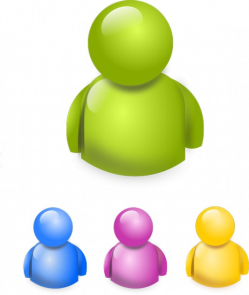 Vocal 
Titular de Administración y Finanzas
Vocal 
Titular de Asuntos Jurídicos
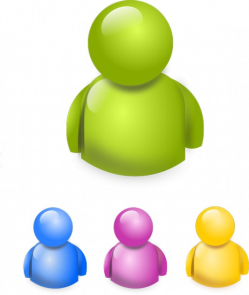 Vocal 
Titular del área de Tecnologías de la Información
Vocal 
Titulares de Unidades Sustantivas
Vocal 
Coordinador de Control Interno
Funciones
Titular
Encabezar el Control Interno Institucional
Designar y respaldar a las Unidades Especializadas
Coordinador de Control Interno
Ser el enlace de comunicación con la SEFIRC.
Coordinar la Autoevaluación internamente.
Definir las acciones necesarias e integrar el PTCI.
Integrar informes trimestrales / Anual.
Presentar avances en la implementación del PTCI.
Roles del Unidad Especializada de Control Interno
Enlace de Control Interno
Apoyar al CCI en coordinar autoevaluación.
Integrar propuesta de PTCI
Apoyar en la integración de informes trimestrales / Anual.
Integrar la  información para las reuniones de COCODI
Resguardar la información de Control Interno.
Coordinar el análisis de riesgos en las áreas
Integrar propuesta de PTAR
Apoyar en la integración de informes trimestrales / Anual.
Enlace de Riesgos
Enlace de  Control y Desempeño Institucional
COMPONENTE 1
Ambiente de Control
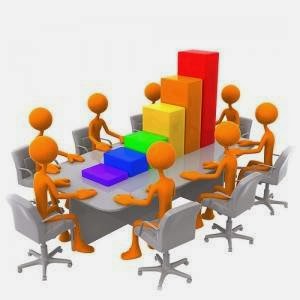 Es la base del control interno. Proporciona disciplina y estructura para apoyar al personal en la consecución de los objetivos institucionales.
Principio 2
Ejercer la Responsabilidad de Vigilancia
Principio 3
Establecer la Estructura, Responsabilidad y Autoridad
Principio 4
Demostrar Compromiso con la Competencia Profesional
Principio 5
Establecer la Estructura para el Reforzamiento de la Rendición de Cuentas
AMBIENTE DE CONTROL
Principio 1
Mostrar Actitud de Respaldo y Compromiso
El Órgano de Gobierno, en su caso, el Titular y la Administración deben mostrar una actitud de respaldo y compromiso con la integridad, los valores éticos, las normas de conducta y la prevención de irregularidades administrativas y la corrupción.
El Titular y la Administración es responsable de supervisar el funcionamiento del control interno, a través de las unidades que establezca para tal efecto.
El Titular y la Administración deben autorizar, la estructura organizacional, asignar responsabilidades y delegar autoridad para alcanzar los objetivos institucionales, preservar la integridad, prevenir la corrupción y rendir cuentas de los resultados alcanzados.
La Administración, debe evaluar el desempeño del control interno en la institución y hacer responsables a todos los servidores públicos por sus obligaciones específicas en materia de control interno.
El Titular y la Administración, son responsables de promover los medios necesarios para contratar, capacitar y retener profesionales competentes.
COMPONENTE 2
Administración de Riesgos
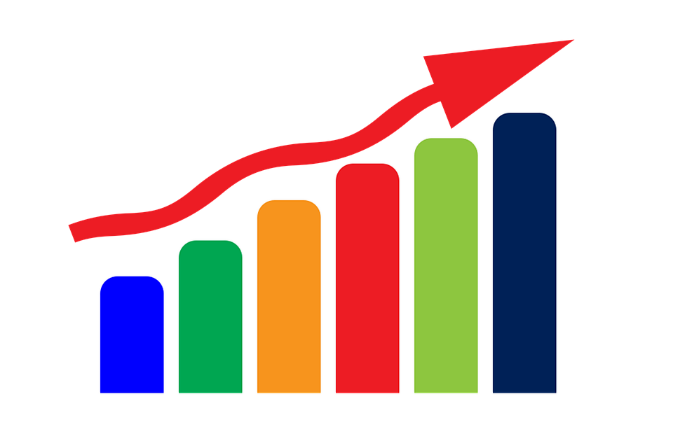 Es el proceso que evalúa los riesgos a los que se enfrenta la institución en la procuración de cumplimiento de sus objetivos. Esta evaluación provee las bases para identificar los riesgos, analizarlos, catalogarlos, priorizarlos y desarrollar respuestas que mitiguen su impacto en caso de materialización, incluyendo los riesgos de corrupción.
ADMINISTRACIÓN DE RIESGOS
COMPONENTE 3
Actividades de Control
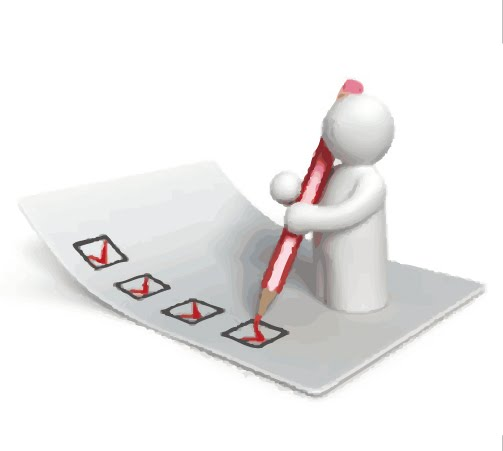 Son aquellas acciones establecidas, a través de políticas y procedimientos, por los responsables de las unidades administrativas para alcanzar los objetivos institucionales y responder a sus riesgos asociados, incluidos los de corrupción y los demás sistemas de información.
ACTIVIDADES DE CONTROL
COMPONENTE 4
Información y Comunicación
Es la información de calidad que la administración y los demás servidores públicos generan, obtienen, utilizan y comunican para respaldar el sistema de control interno y dar cumplimiento a su mandato legal.
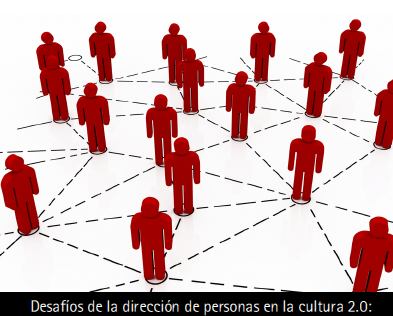 INFORMACIÓN Y COMUNICACIÓN
COMPONENTE 5
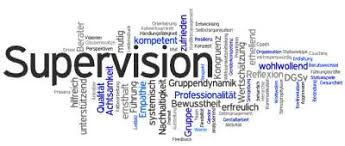 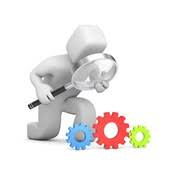 Son las actividades establecidas y operadas por las unidades especificas que el Titular ha designado, con la finalidad de mejorar de manera continua al control interno mediante una vigilancia y evaluación periódicas a su eficacia, eficiencia y economía. La Supervisión es responsabilidad de la Administración en cada uno de los procesos que realiza y se apoya, por lo general, en unidades especificas para llevarlo a cabo.
SUPERVISIÓN
Visión del Control Interno
Asegurar que las Instituciones cuenten con controles preventivos.

Asegurar el cumplimiento de las metas y objetivos de la Institución.

Prevenir los riesgos que puedan evitar el logro de las metas y objetivos de la Institución.

Propiciar la adecuada rendición de cuentas y transparentar el ejercicio de la Gestión Pública.

Impulsar gradualmente la cultura de la autoevaluación.
Implementación gradual del
Modelo Estatal de Control Interno Institucional
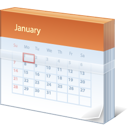 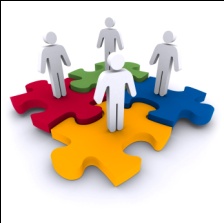 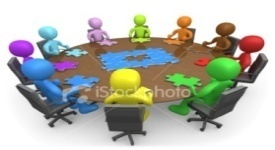 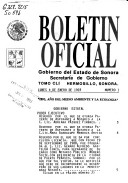 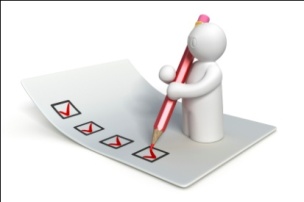 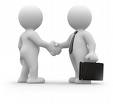 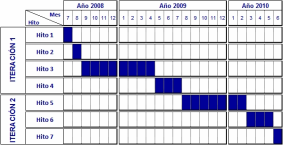 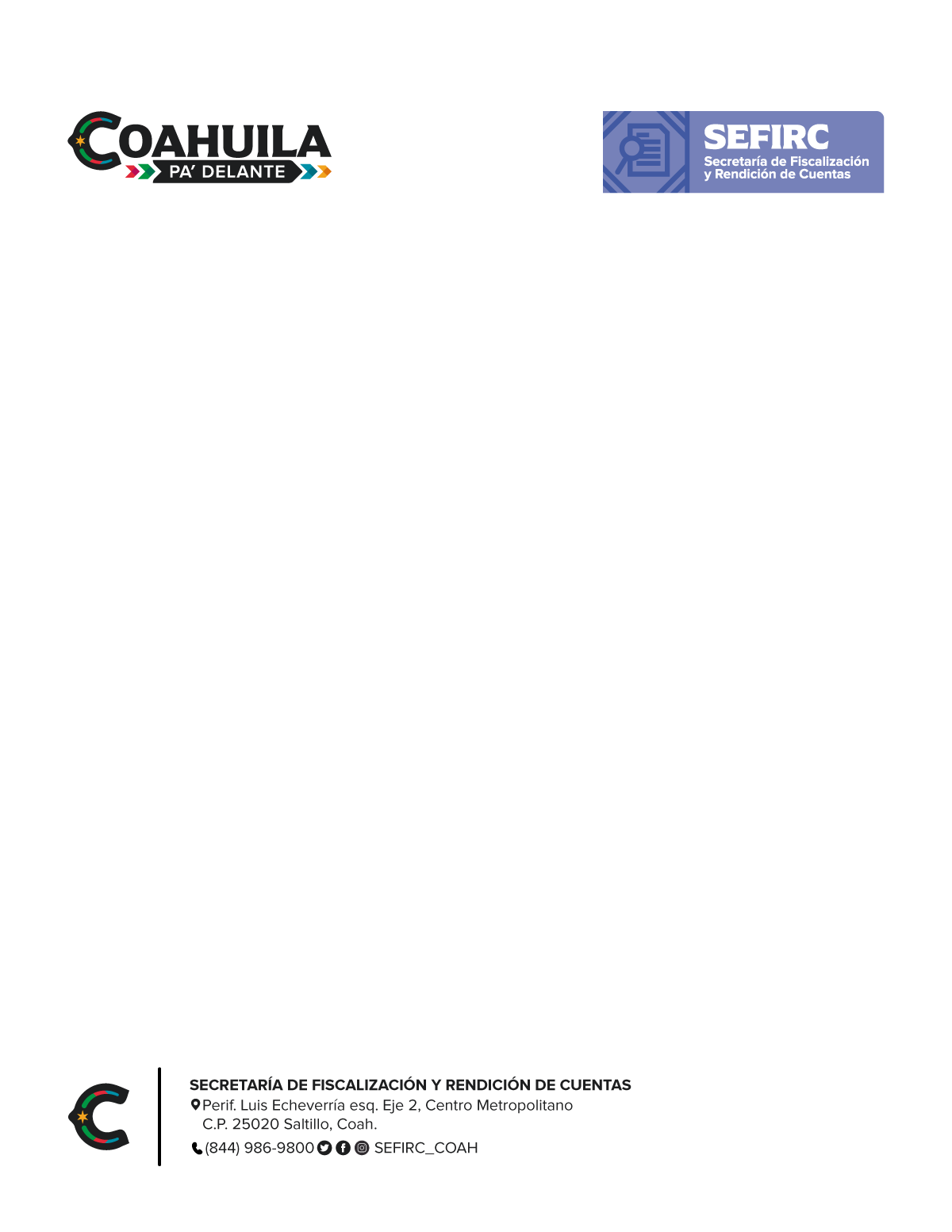 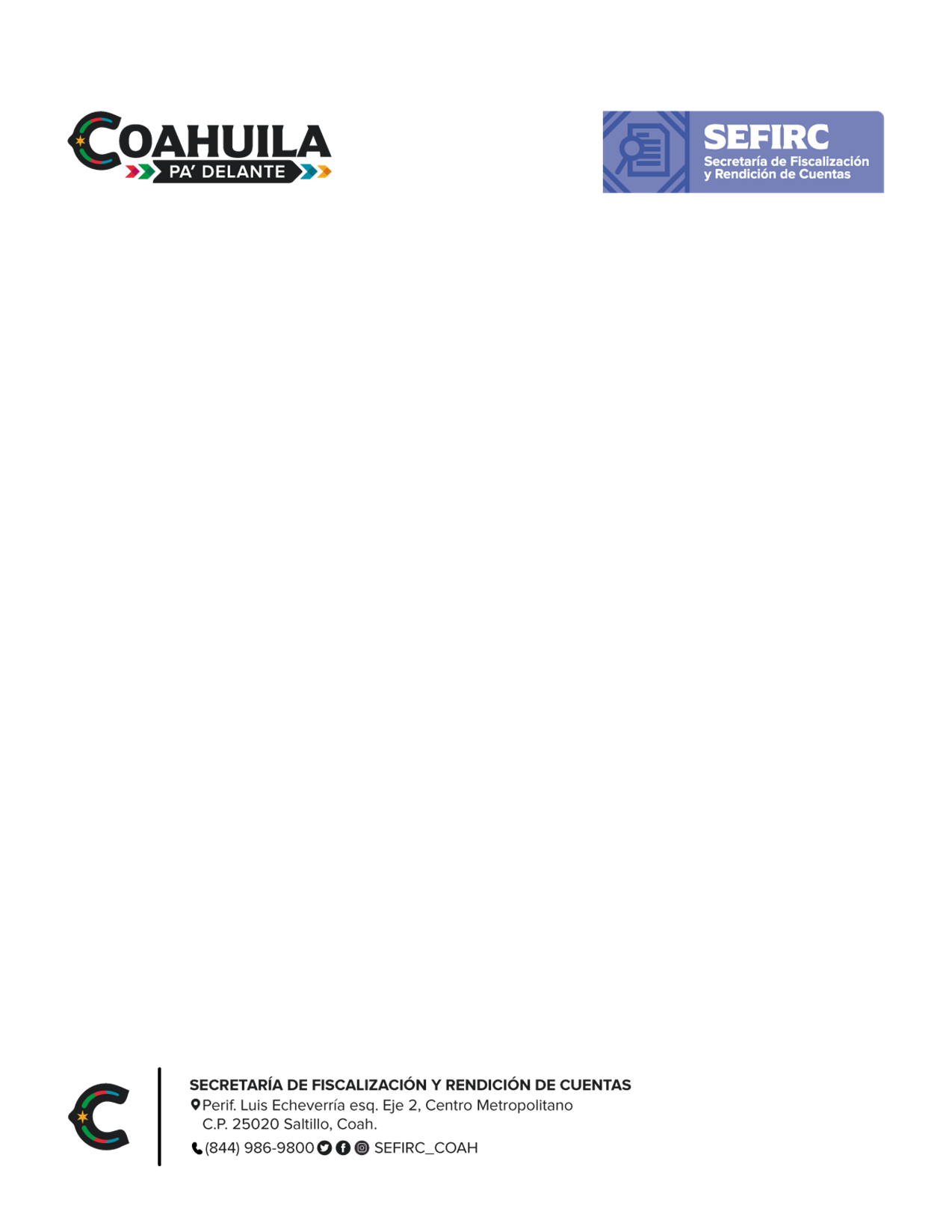